5th Semi Annual POSNA/SLAOTI/EPOS 
(Tri Continental) Pediatric Orthopedic Surgery Symposium
Sao Paulo, Brazil
October 11-14, 2017
Slipped Capital Femoral Epiphysis
Pathoanatomy/Classification/Residual 
Problems
Perry L. Schoenecker, M.D.

 
St. Louis Shriners, St. Louis Children’s & Barnes Hospitals,                             Washington University School of Medicine,                                            Department of Orthopaedic Surgery, St. Louis, Missouri, USA
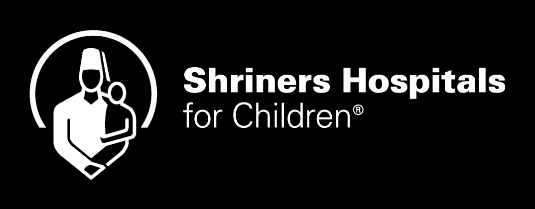 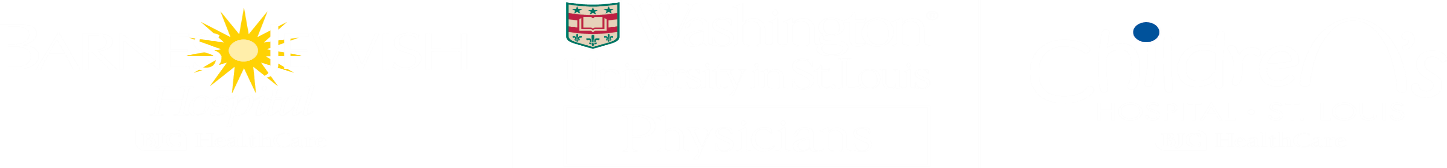 Slipped Capital Femoral Epiphysis
Pathoanatomy/Classification/Residual 
Problems
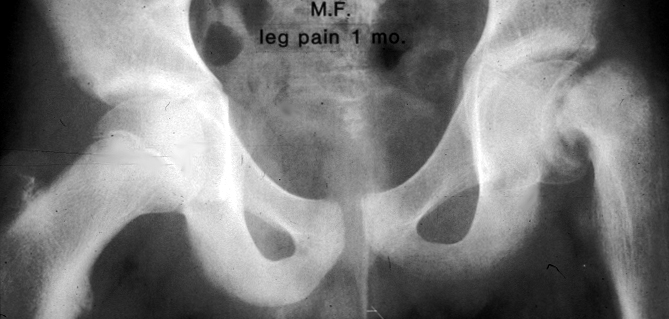 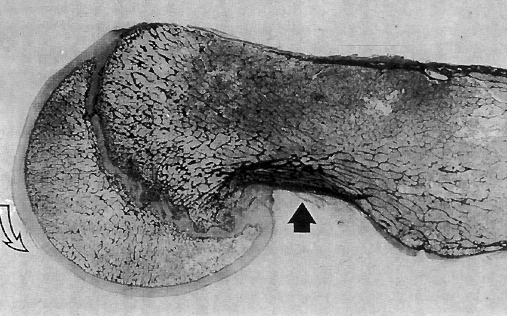 Perry L. Schoenecker, M.D.,
No Conflicts, No Disclosures
Duration of symptoms:
Acute: < few wks; may be stable or unstable
How do We Classify Slips?
(Duration/Severity/Stability)
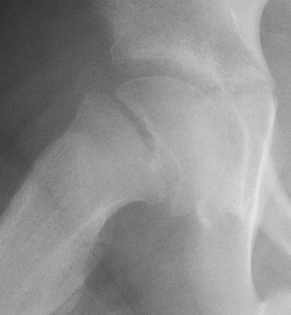 Duration of symptoms:
Chronic: > few wks; stable (most common 	presentation)
How do We Classify Slips?
(Duration/Severity/Stability)
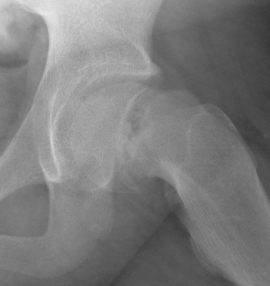 How do We Classify Slips?
(Duration/Severity/Stability)
Duration of symptoms:
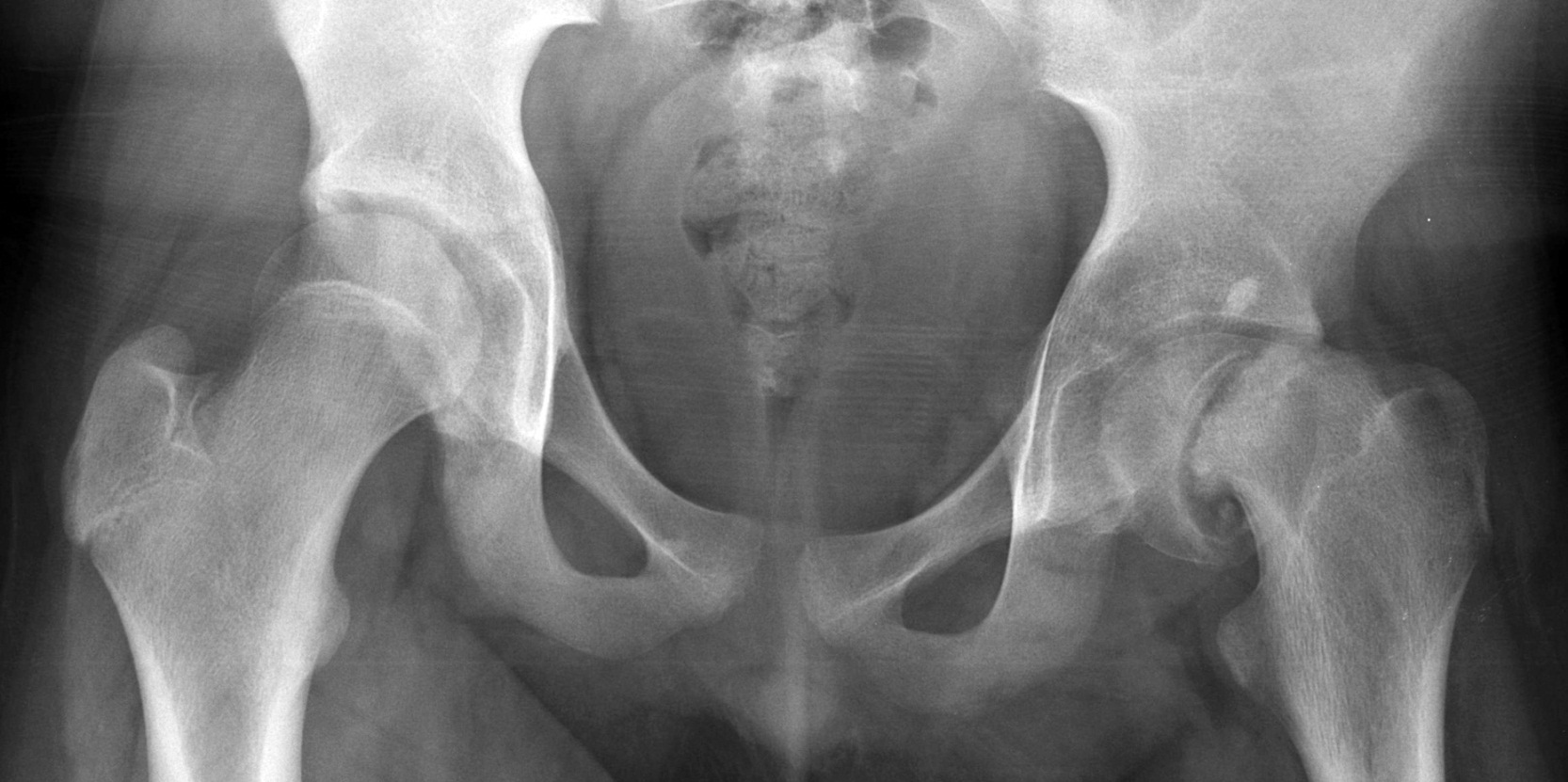 Acute on chronic: recent worsening of long-	standing slip; implies increasing instability
SCFE - - - Clinical Presentation
Courtesy: Dr. E. Abraham University of Illinois – Chicago
SCFE - - - Residual Deformity
Courtesy: Dr. E. Abraham University of Illinois – Chicago
• Clinical Presentation:w/ flex impingement of metaph beak against 	acetab blocks flex. & forces hip in to ER
SCFE
Classification --- Severity
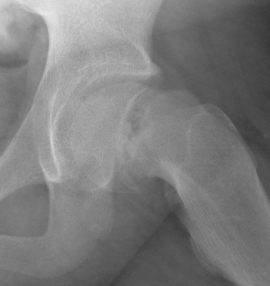 Epiphyseal
-shaft angle 
or slip angle
50°
Slip Angle
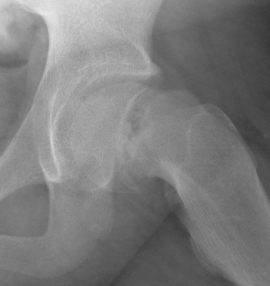 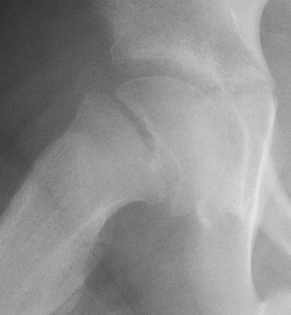 50°
Moderate  30-60°
Mild   <30°
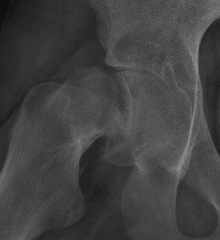 27°
70°
Severe > 60
Assess severity also by Residual Metaphyseal Translational Deformity (bump)→
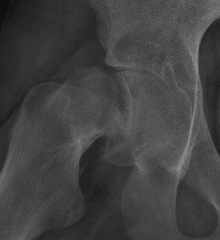 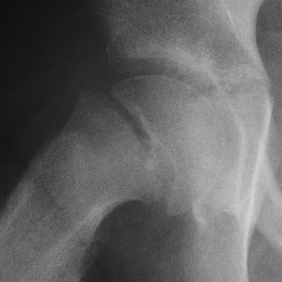 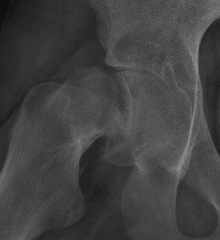 “Mild”
“Severe”
With greater slip angle 
 larger problematic bump
Smaller “bump” gets into the acetabulum =                  inclusion bump
→ labral chondral injury
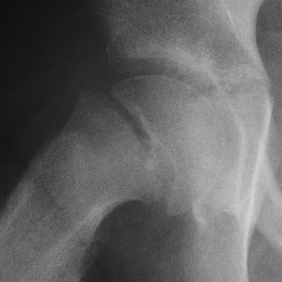 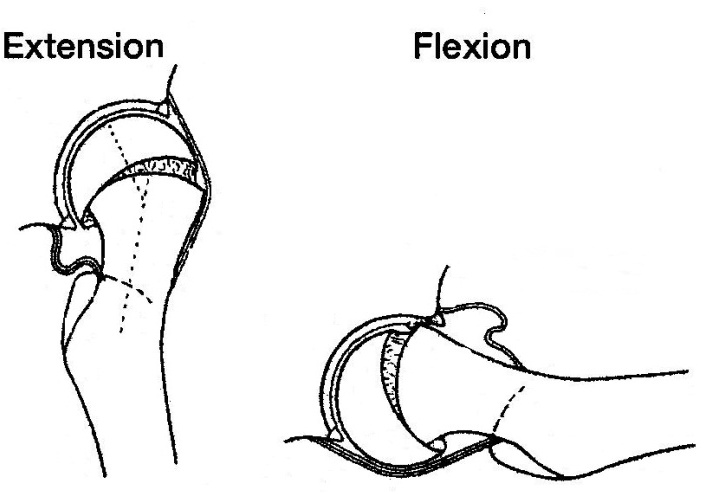 M Luenig et. al.  Acta 2000
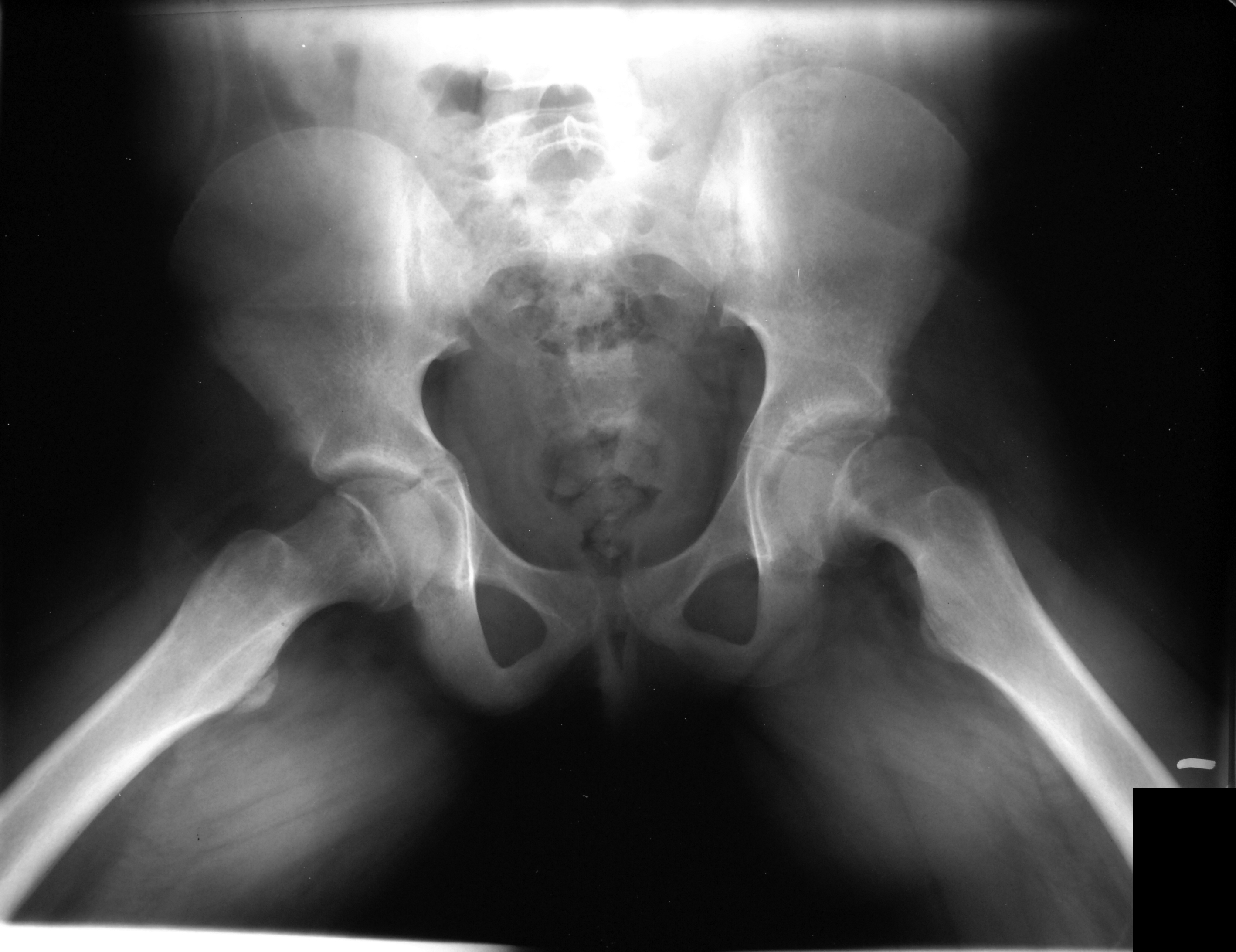 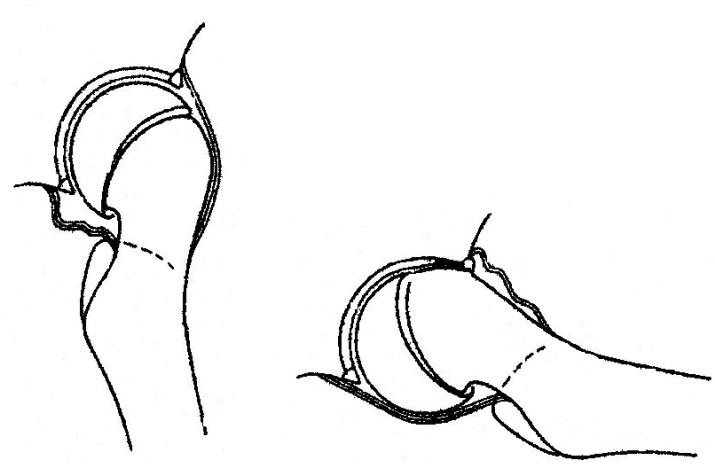 Bump remodeling may ↑ motion but 
w/ ↑ impingement
[Speaker Notes: Curtis, Haylee]
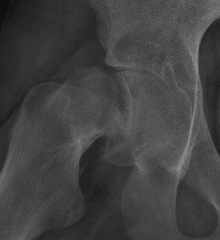 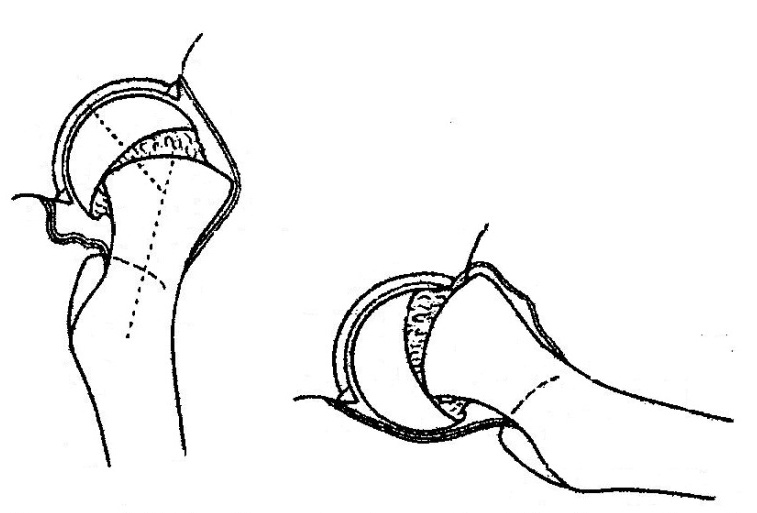 Large bumps impact against the edge of the acetabulum → labral contusion
[Speaker Notes: Stultz, Nat]
SCFE Classification (Duration/Severity/Stability)
What is a Stable/Unstable Slip?
Stable Slips:  Able to walk – from minimal findings  & “pre-slip” on x-ray to pronounced limp of the chronically slipped hip w/ severe deformity
Unstable Slips: Inability to walk- hip “gave way”;              hip exam very uncomfortable;                                             acute displacement of epiphysis
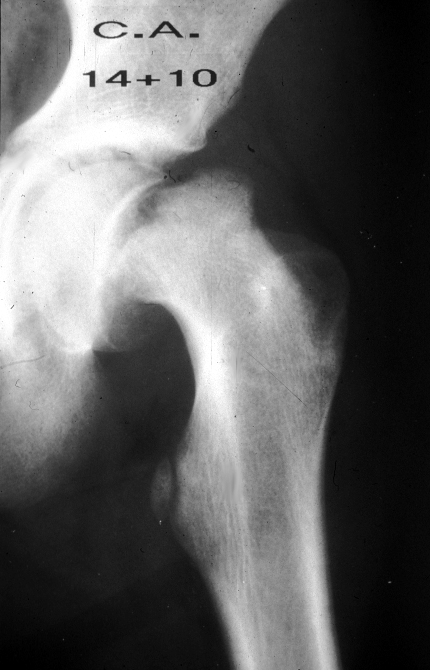 “Tripped” – now unable to walk even w/ crutches – physeal unstable slip
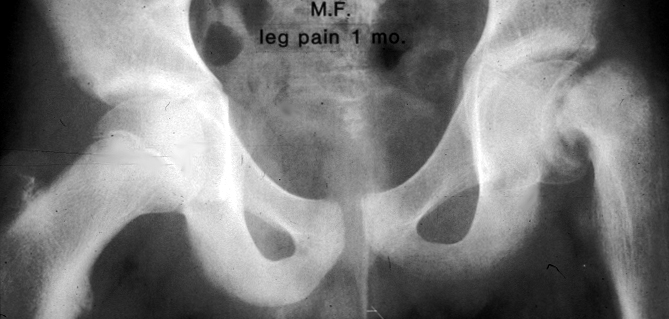 Pt walks into office for exam & is limping                                       – physeal stable slip
Given an active patient, w/ a stable but impinged hip  can become so painful  refuses to walk
Stable slip
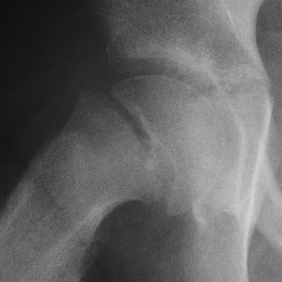 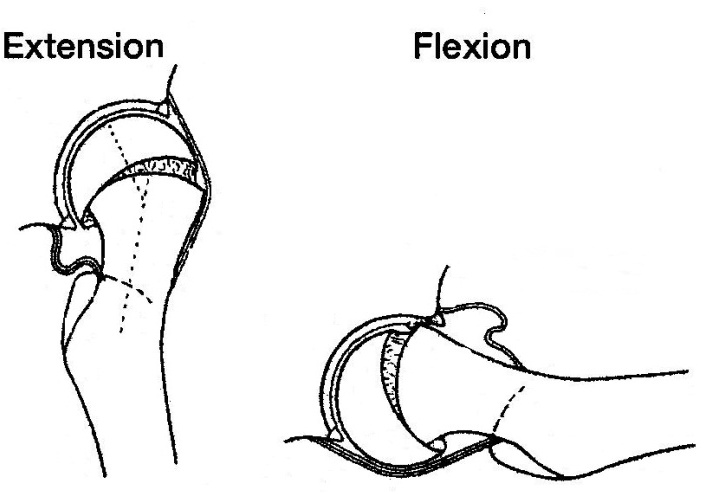 Case Example:  11+6 , bilat hip pain
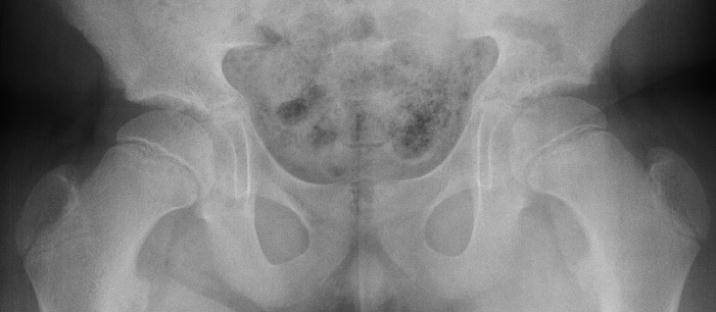 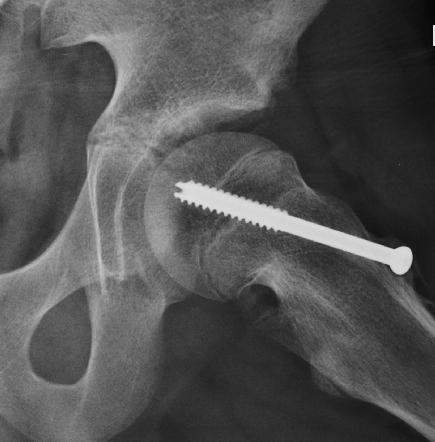 On f/u 9mos post stabilization, recurrent pain L hip
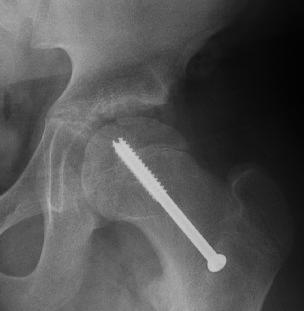 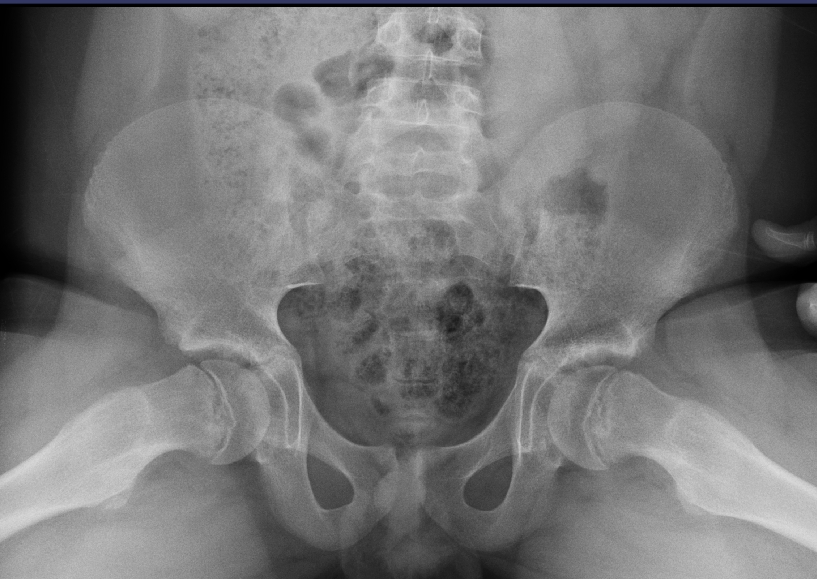 Frog Lat
To tx or not?
AP
[Speaker Notes: Schmucker, Victor]
4 months post stabilization w/ ER gait deformity flexion 60 w/ ext rot
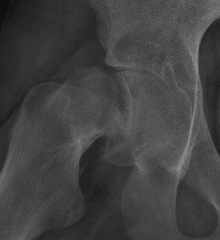 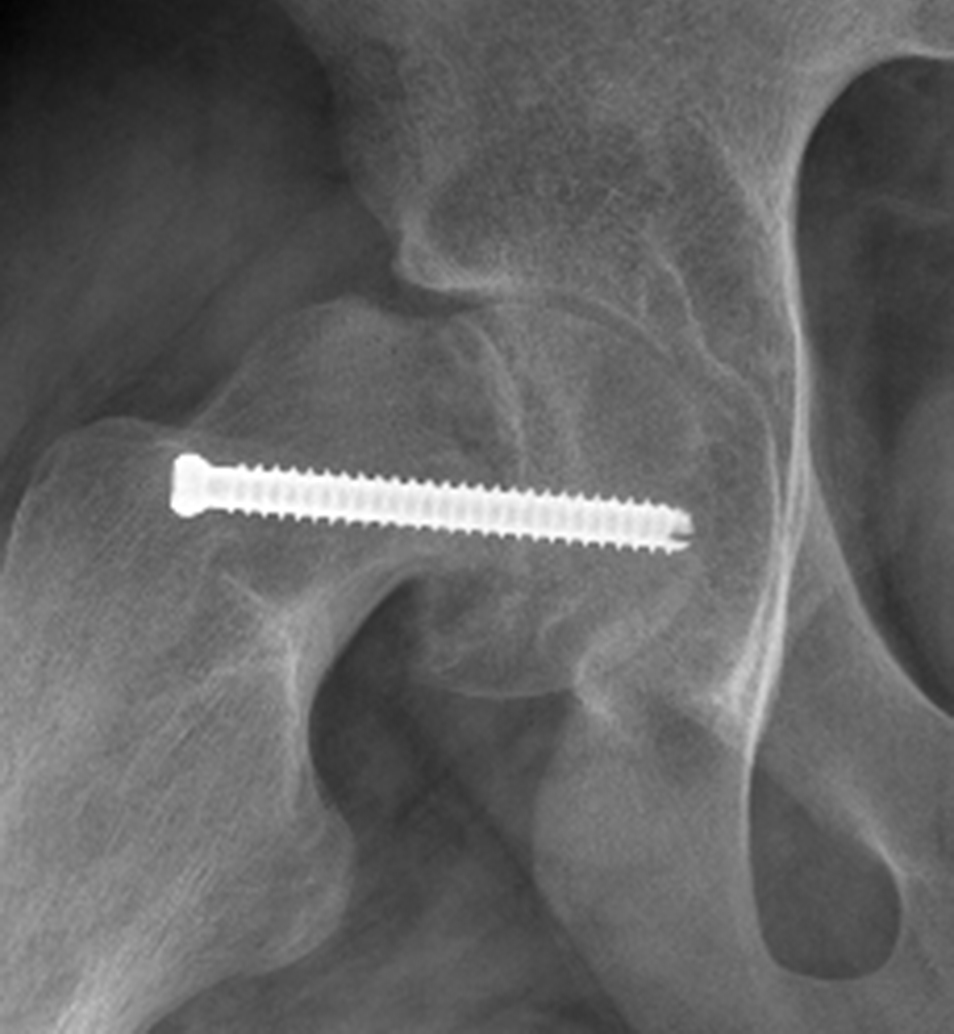 Your Tx?
[Speaker Notes: Nathan Stultz OR 2-14-12]
Post Slip Fixation
ER def &   ROM L hip
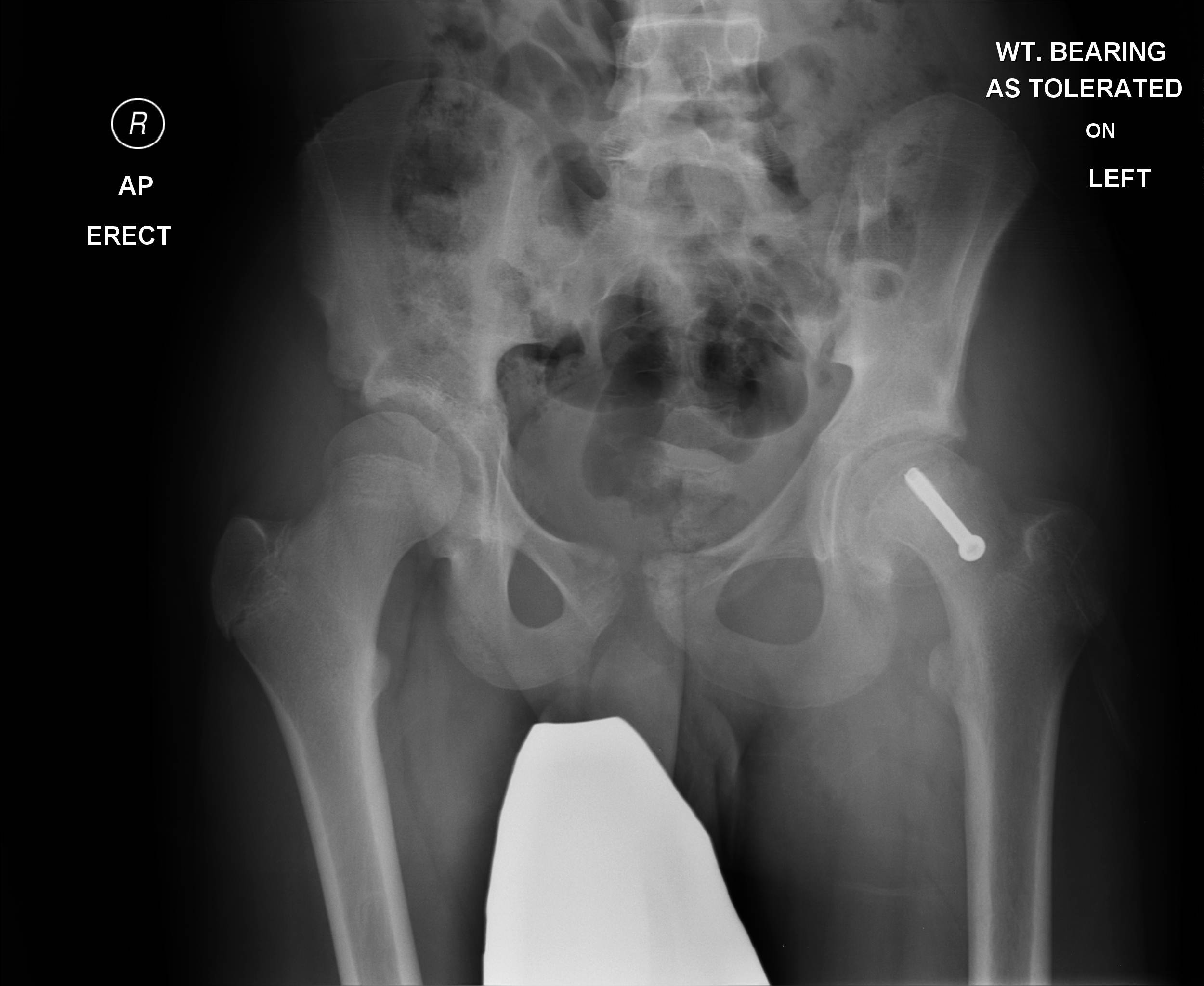 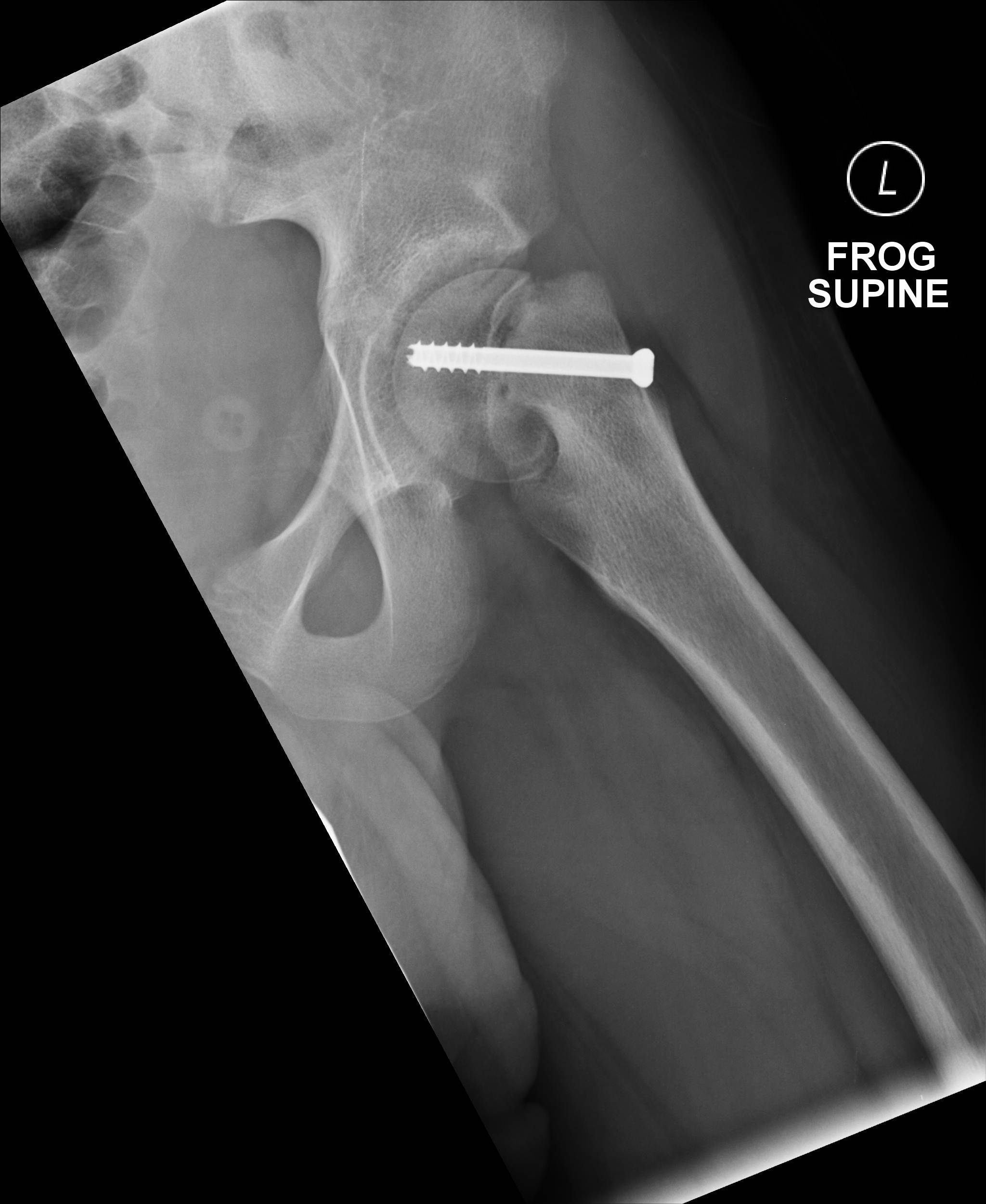 75°
Tx Approach?
[Speaker Notes: Adam Salman]
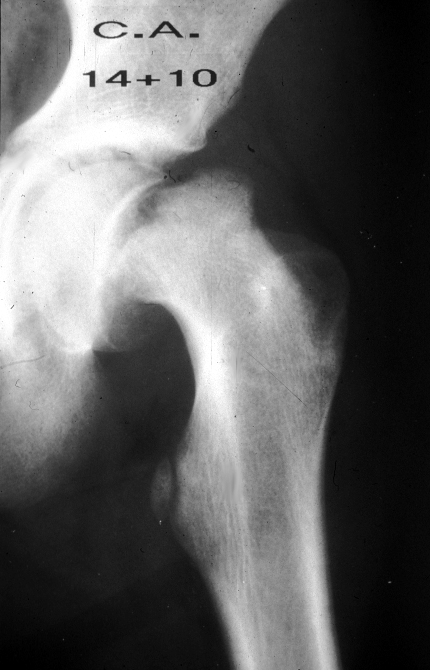 “Tripped” – now unable to walk even w/ crutches                       – physeal unstable slip

…Your Tx approach
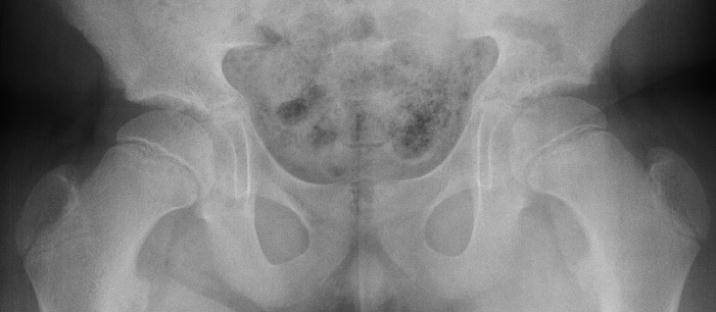 Case Example:  11+6 , bilat hip pain
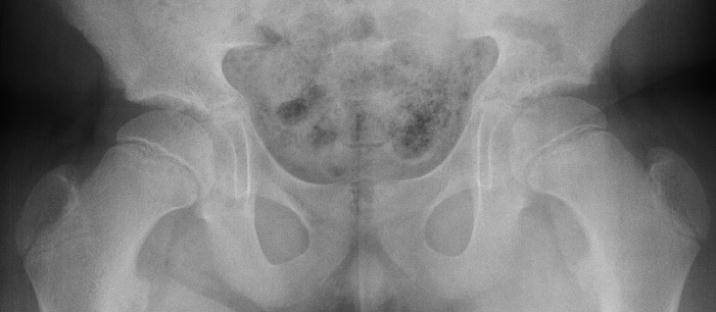 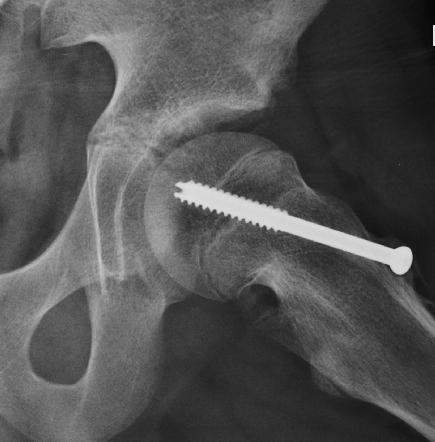 On f/u 9mos post stabilization, recurrent pain L hip
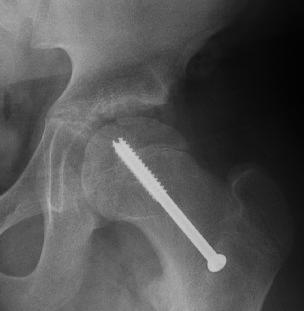 Frog Lat
To tx or not?
AP
[Speaker Notes: Schmucker, Victor]
Hip Extension
Hip Flexion  (painful bumping)
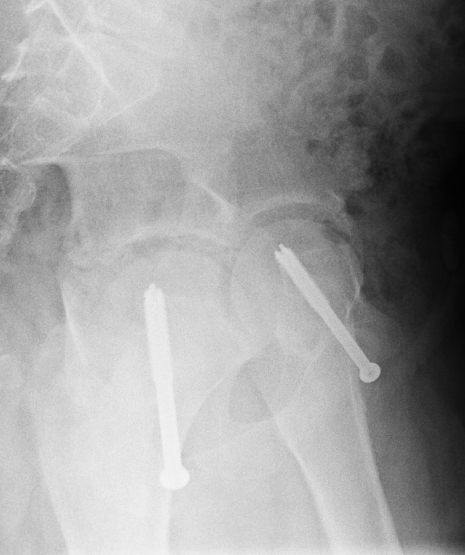 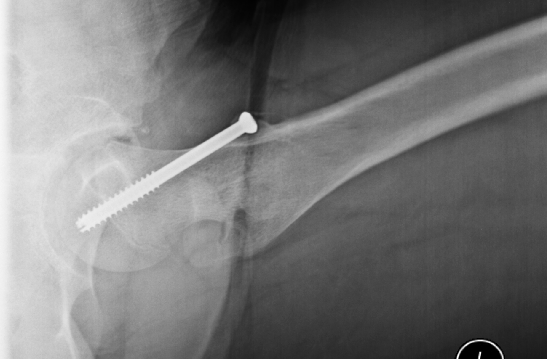 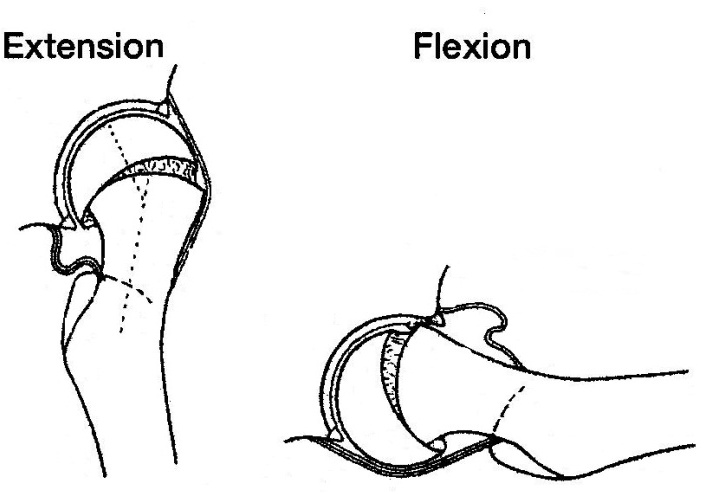 Pathologic Inclusion Bump w/o gait deformity
M Luenig et. al.  Acta 2000
[Speaker Notes: Schmucker, Victor]
C=capsule
L=labrum
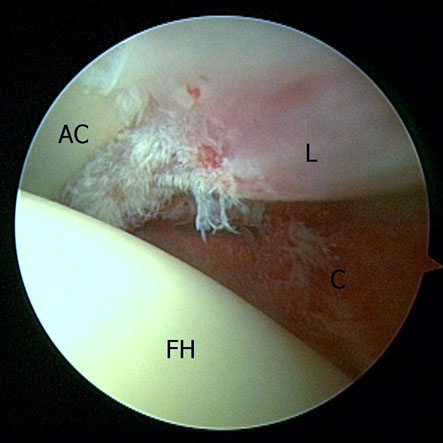 “Painful impingement”
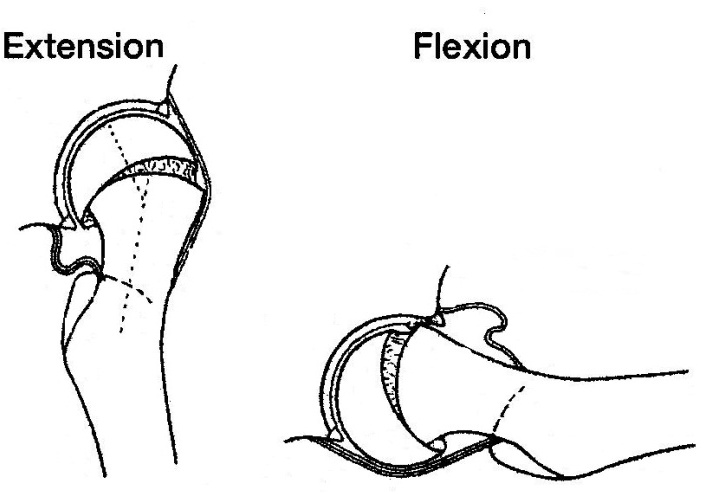 “Small” inclusion bump damages labral-chondral junction
FH=fem head
AC=acetabulum
M Luenig et. al. CORR 2010
Post/lat vessels
Post
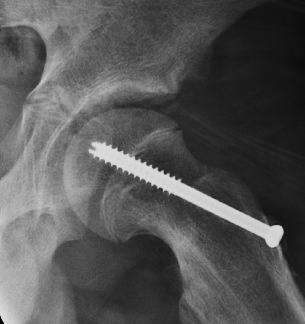 Pre
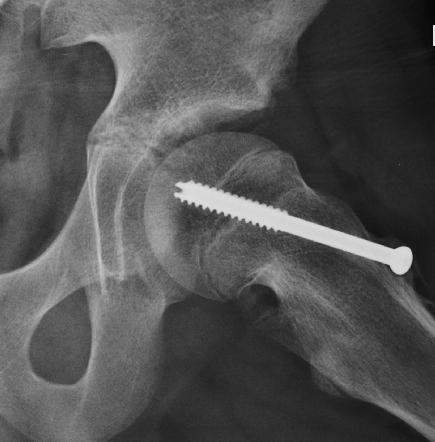 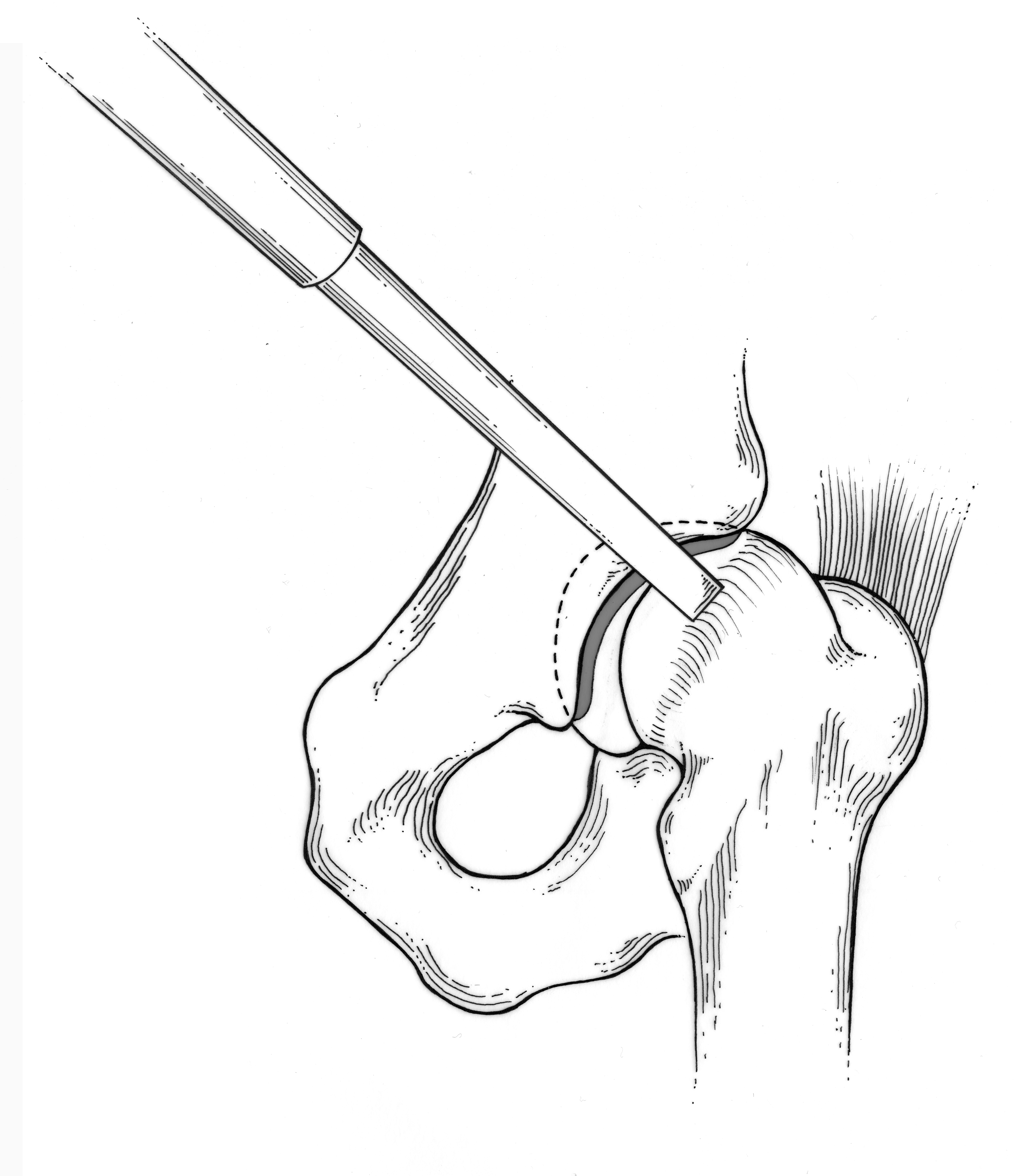 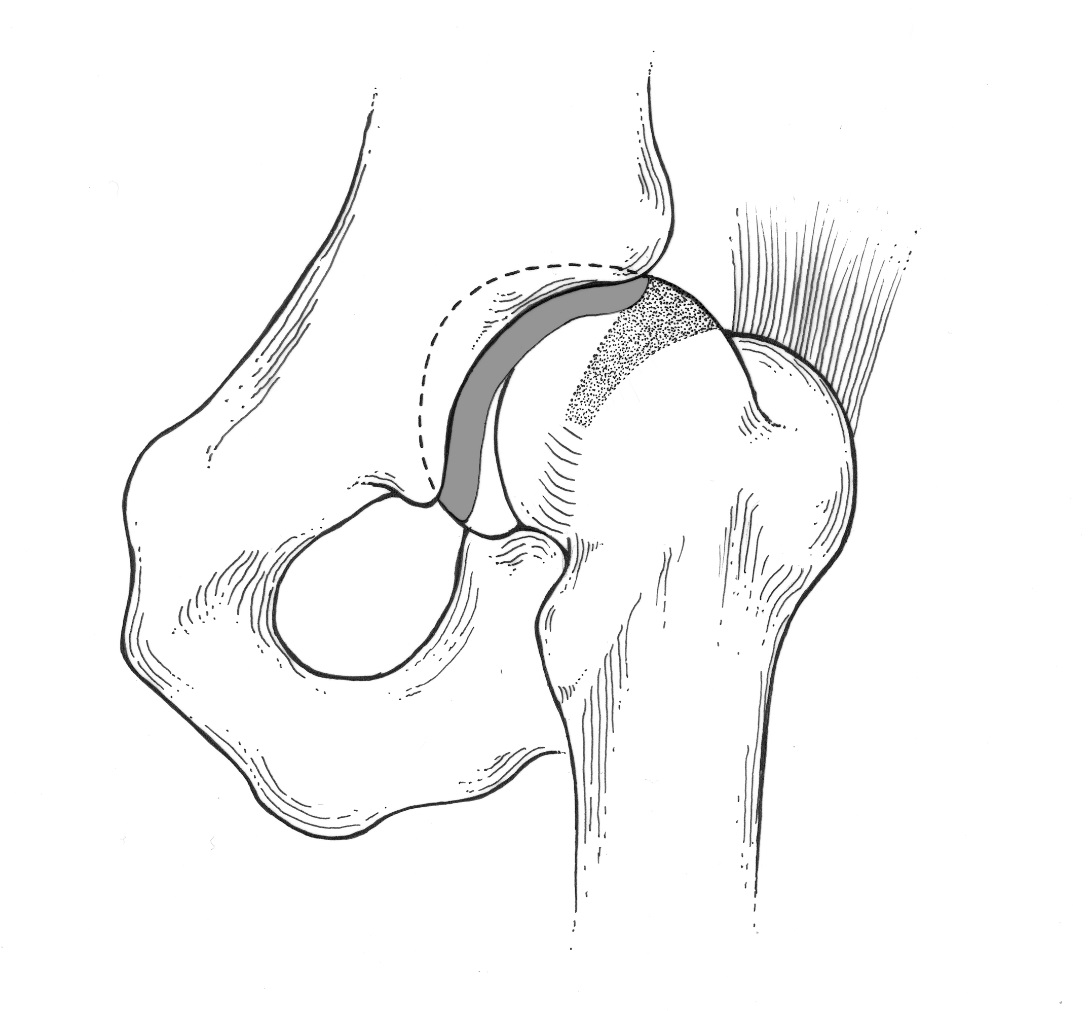 PLS®
Pain resolved
Anterior Arthrotomy & Osteochondroplasty (bumpectomy)
[Speaker Notes: Schmucker, Victor]
F/u 4 mos post-op, ↑↑ hip pain 
& toe out gait deformity
Anterior bump
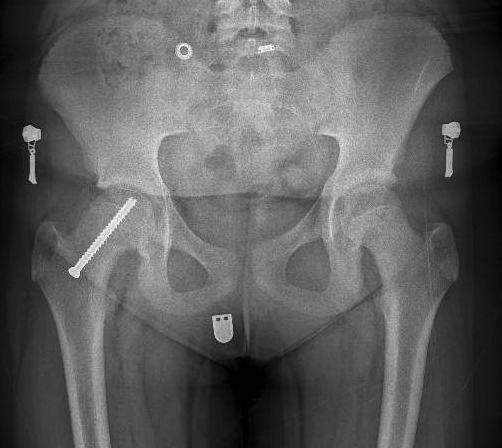 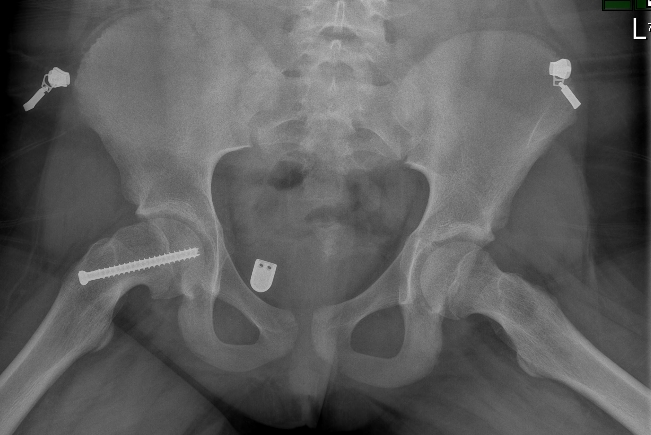 Lateral bump
Frog-Lat
AP
Your Op Approach?
[Speaker Notes: Weller, Chyann]
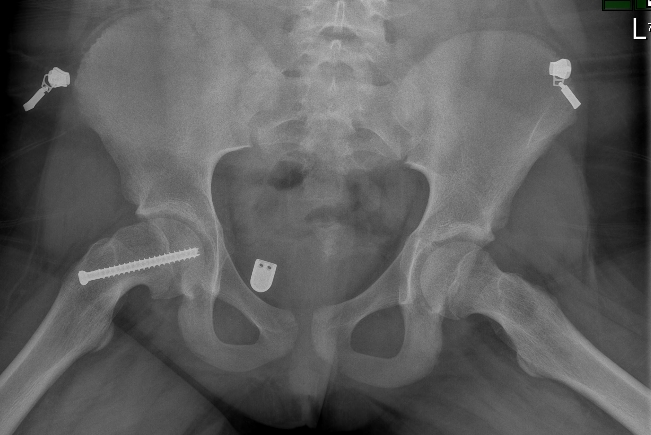 Frog-Lat
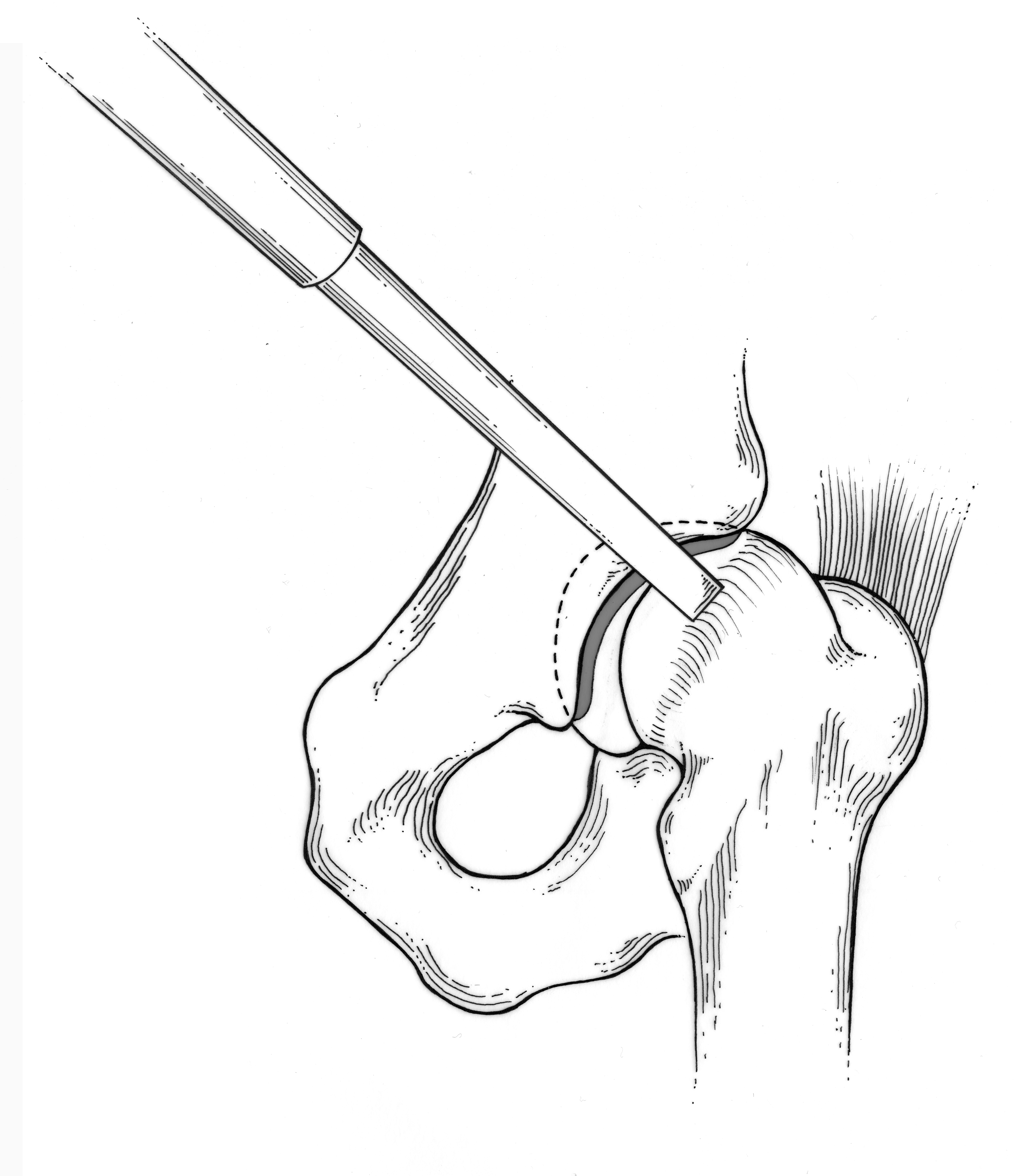 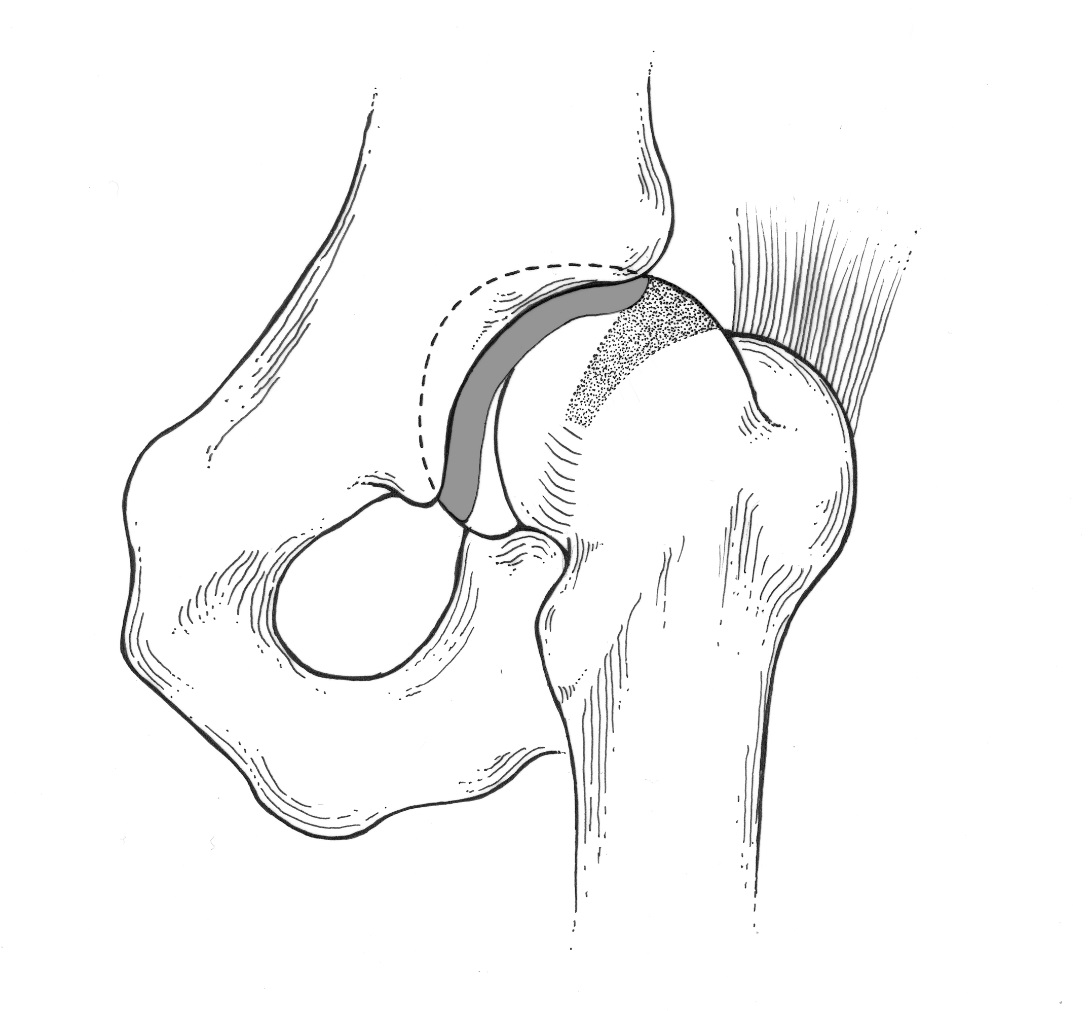 PLS®
Anterior Arthrotomy & Osteochondroplasty (bumpectomy)
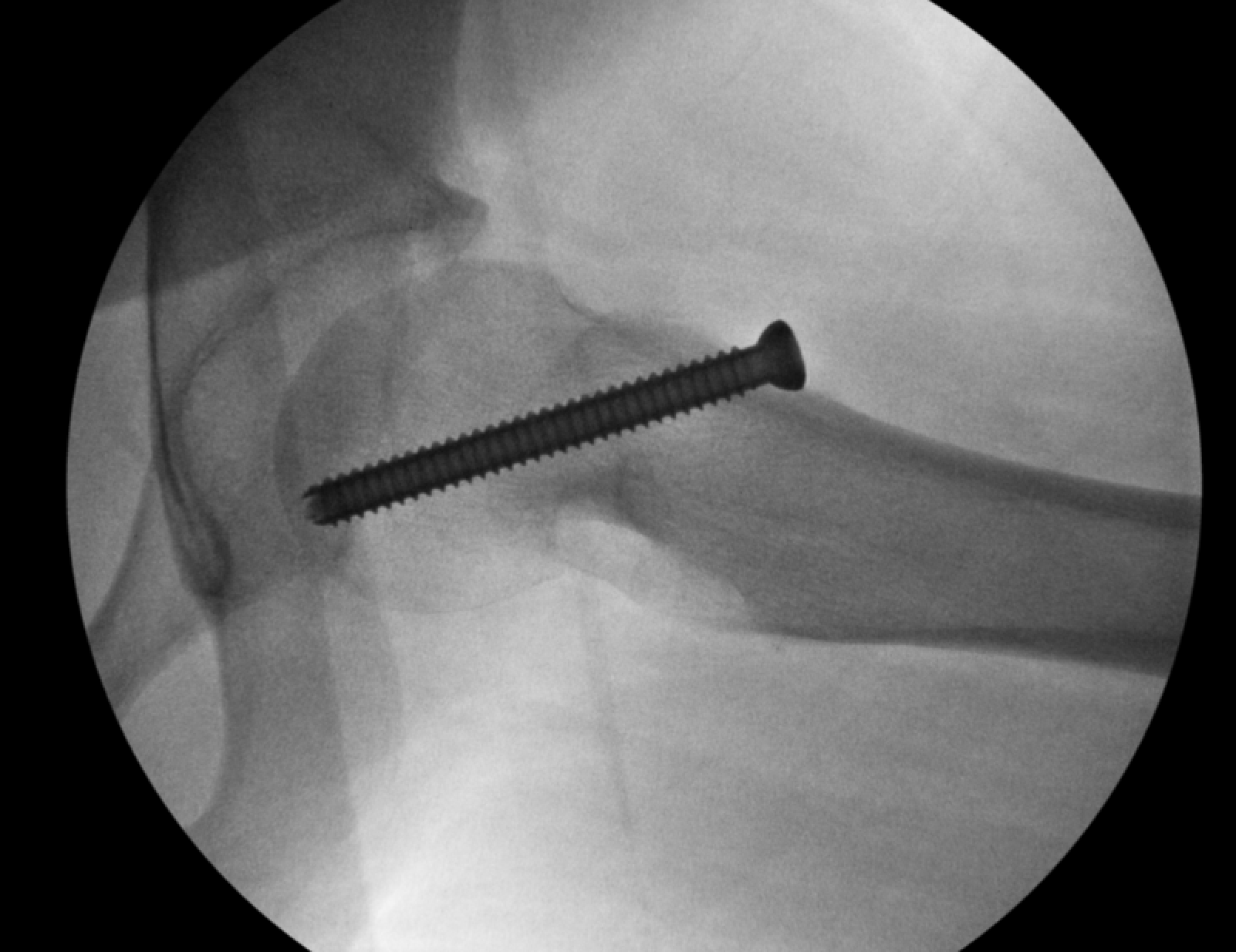 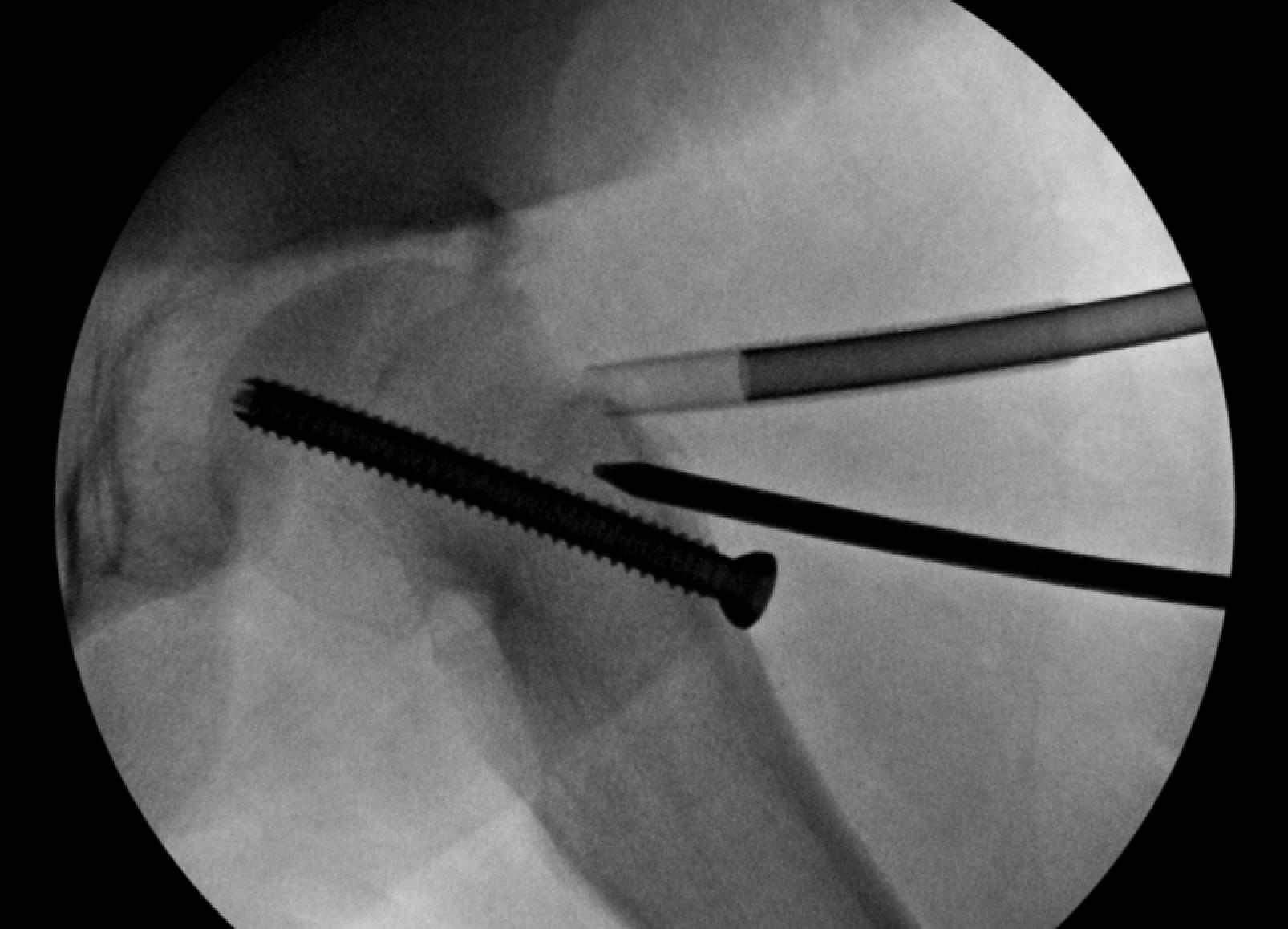 More & more bumpectomies now done with arthroscopy
[Speaker Notes: Madalyn hill]
S/P flex/rot PFO
& osteochondroplasty
Pre
Lateral bump
Post
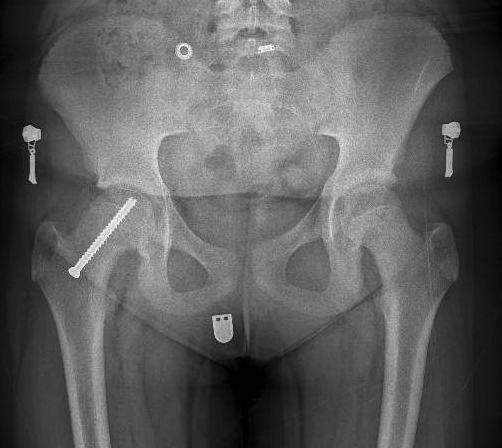 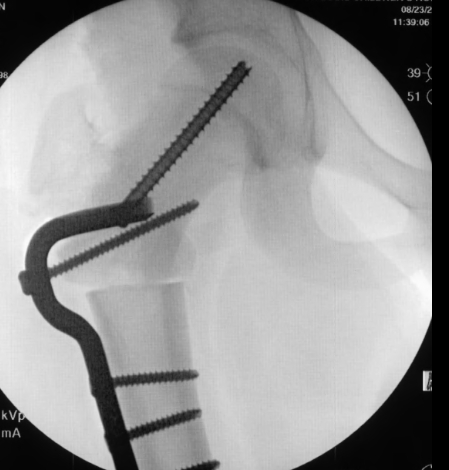 Osteotomy
AP
[Speaker Notes: Weller, chyann]
& osteochondroplasty
S/P flex/rot PFO
Pre Anterior bump
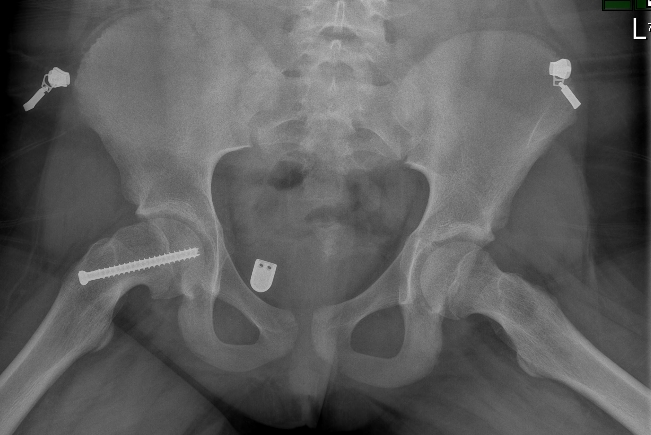 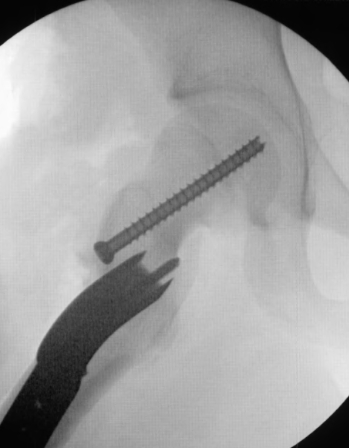 Post
FrogLat
[Speaker Notes: Weller, chyann]
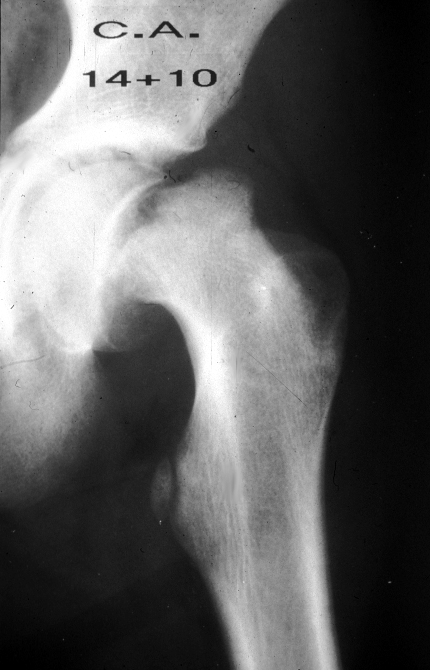 “Tripped” – now unable to walk even w/ crutches                          – physeal unstable slip

…Your Tx approach
Epiphyseal Unstable (Slip)
[Speaker Notes: Before we discuss specifics of addressing these deformities, we must remember that the severe group is confounded by a much greater risk of developing avascular necrosis.]
“Capsulotomy” post slip reduction
Guide wire placed into Femoral head
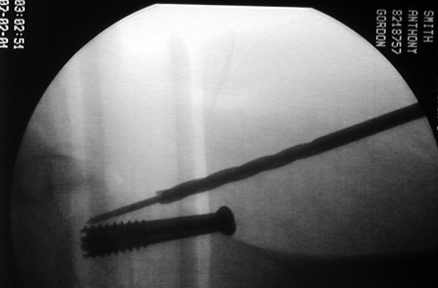 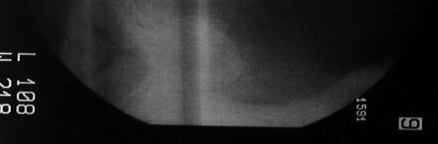 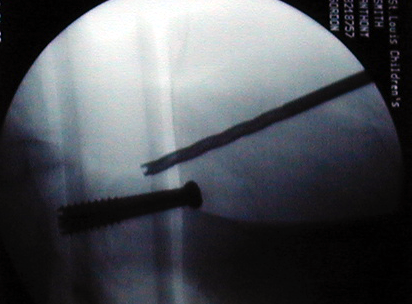 Drill through capsule for capsulotomy
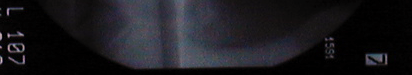 Acute Unstable Slip
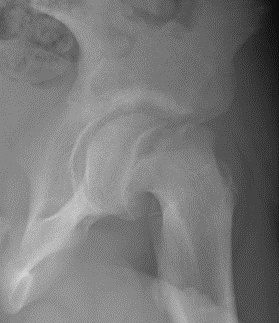 Gently reduce the instability & stabilize
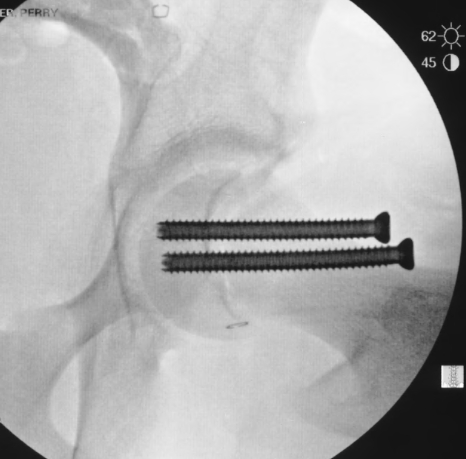 [Speaker Notes: Brandi Morell]
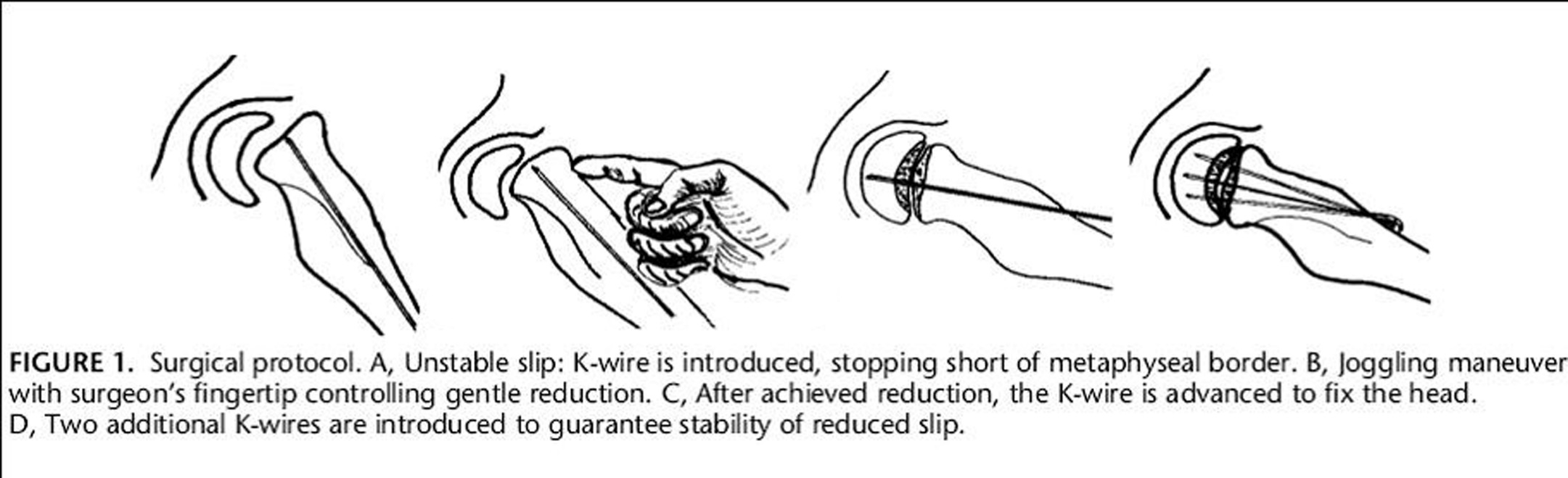 Anterior arthrotomy/gentle reduction               (Parsch Technique)
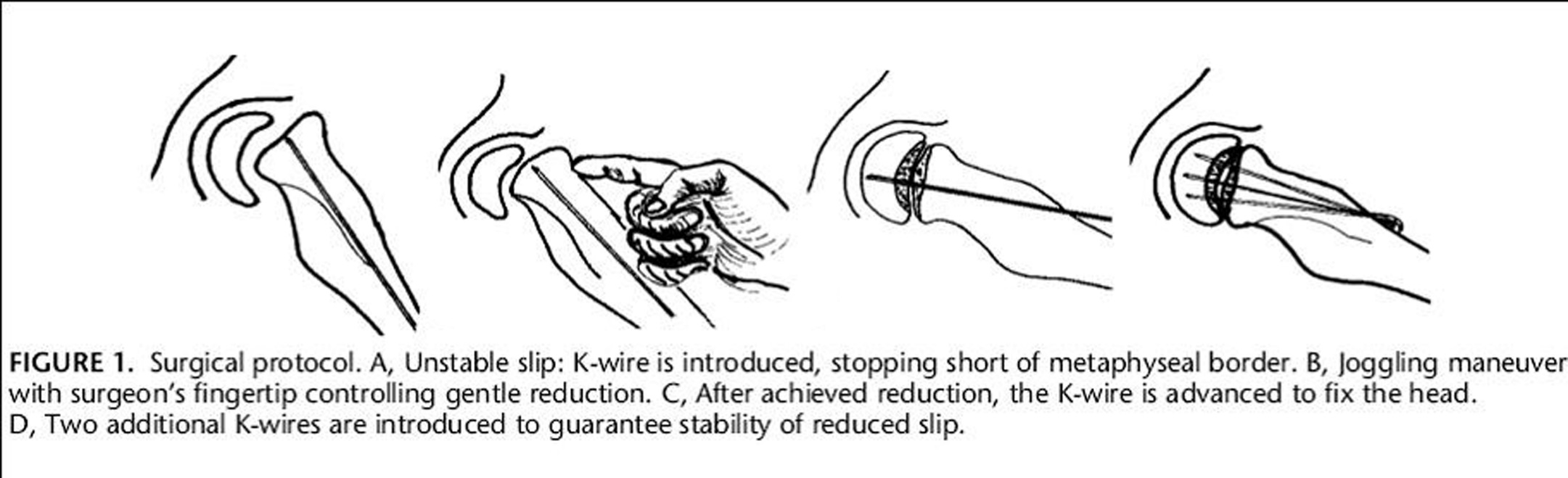 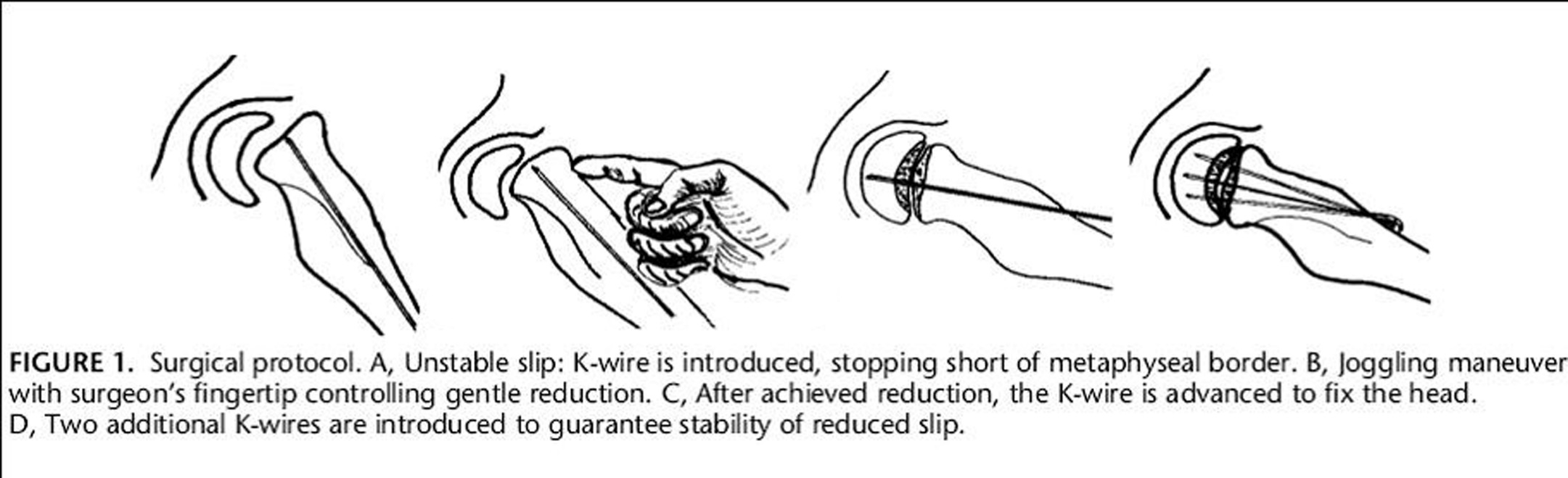 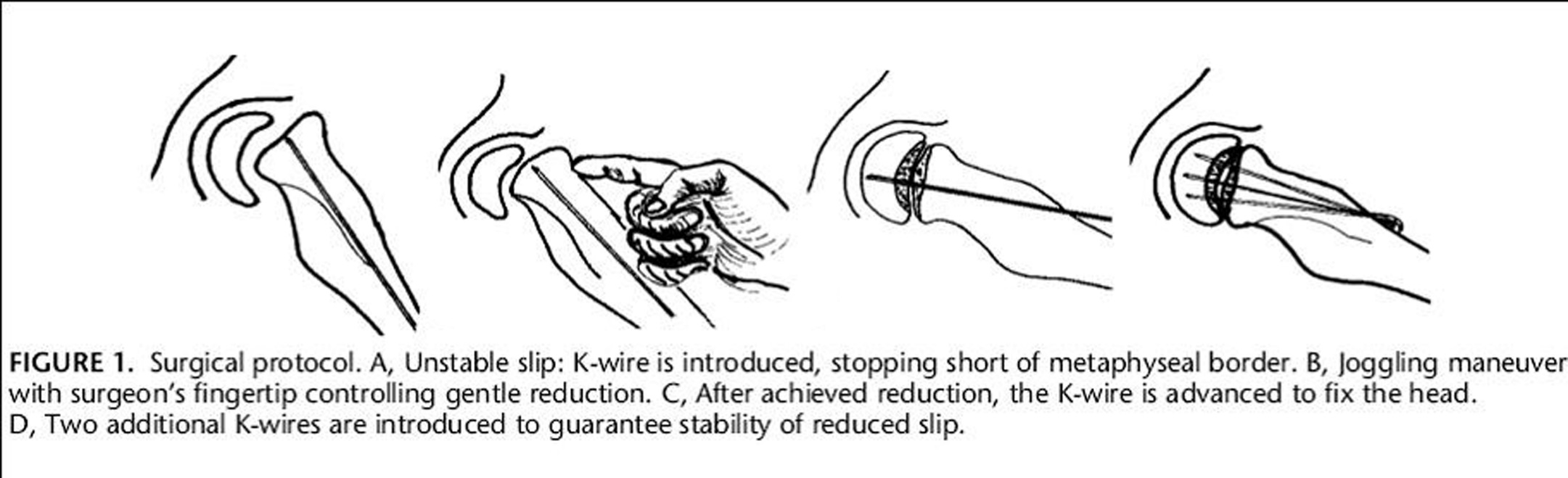 Parsch K, et. al. 2009, JPO
Goal of Tx Unstable Slip
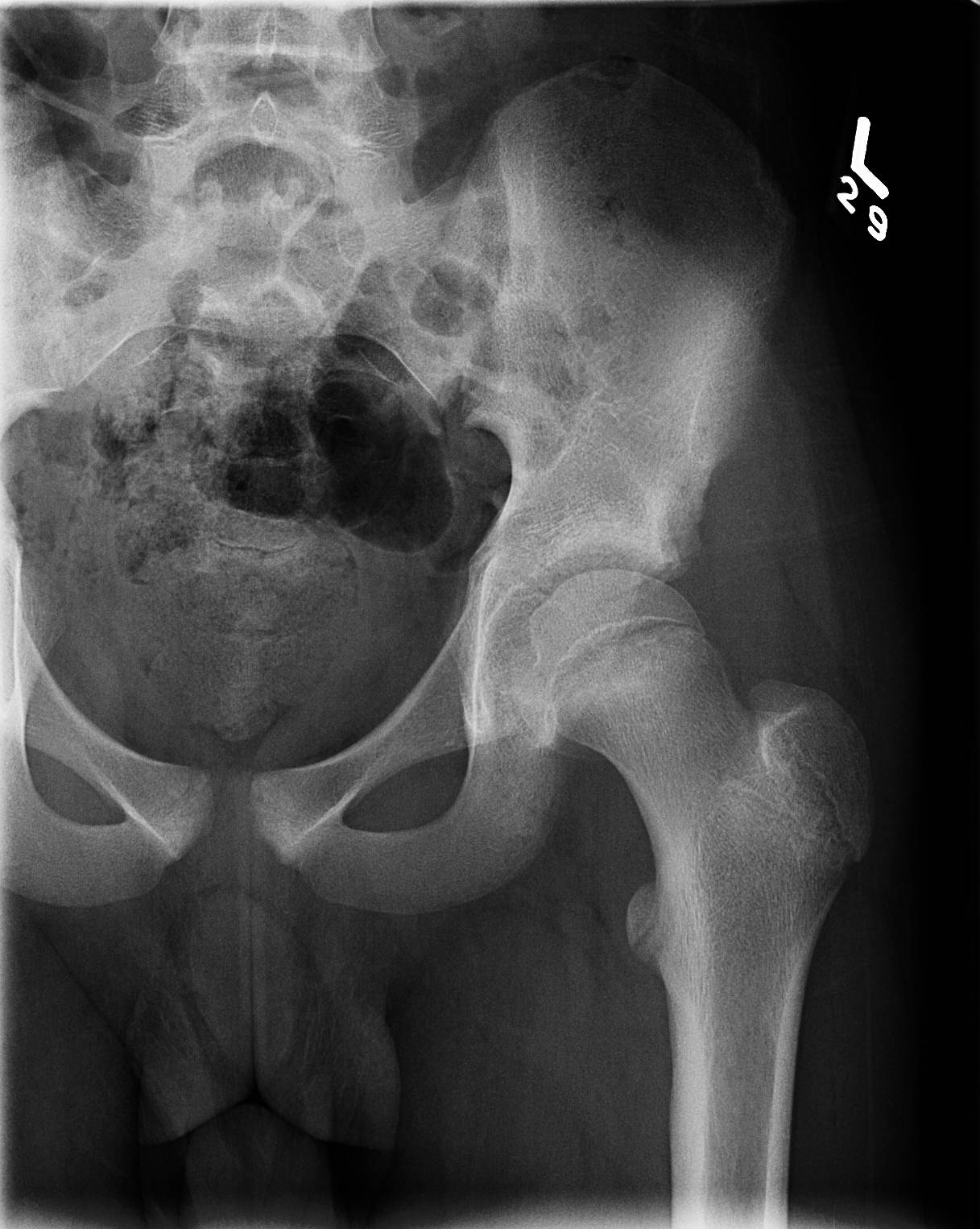 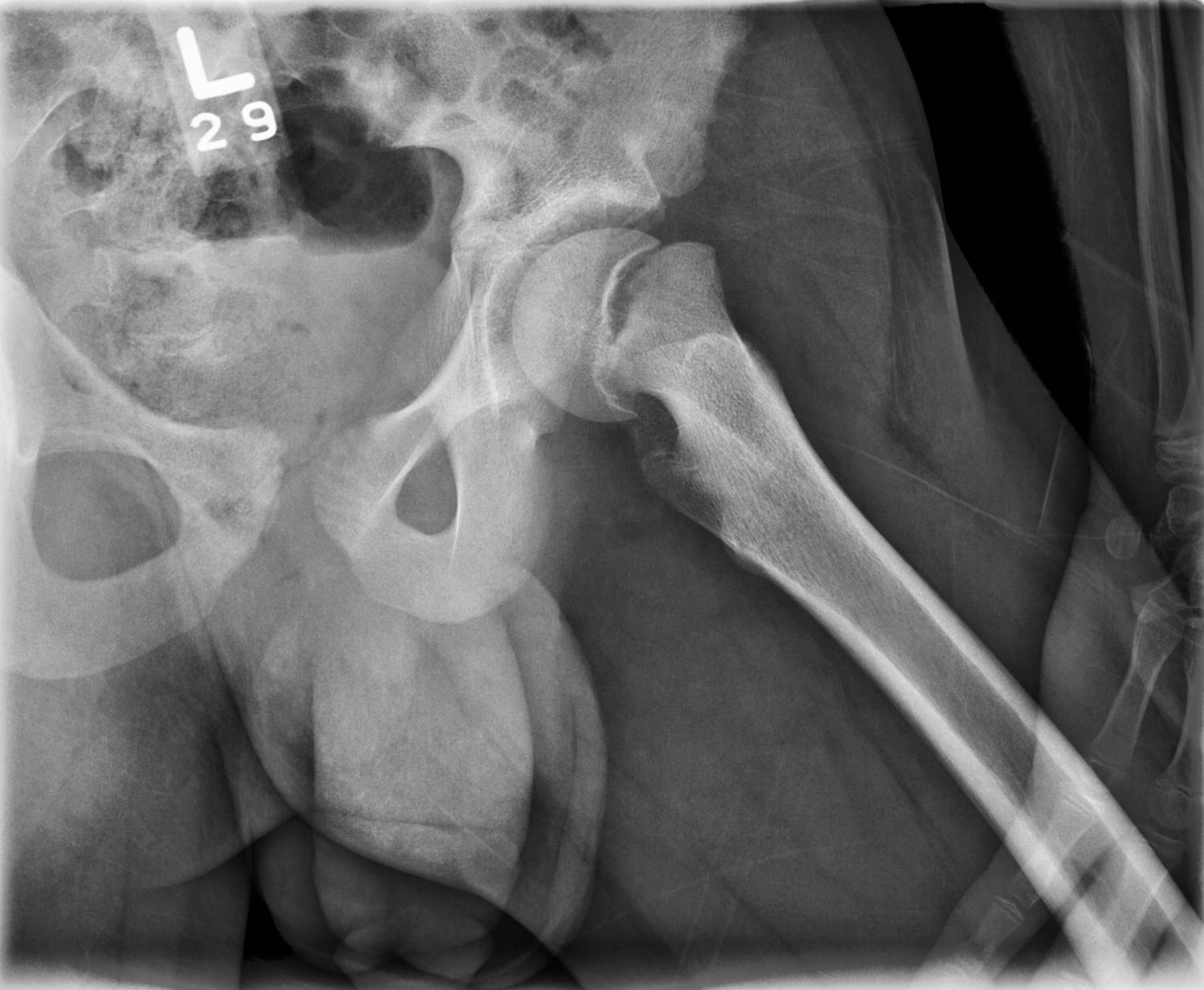 14y/o unstable slip
[Speaker Notes: Adam Salman]
ER def &   ROM L hip
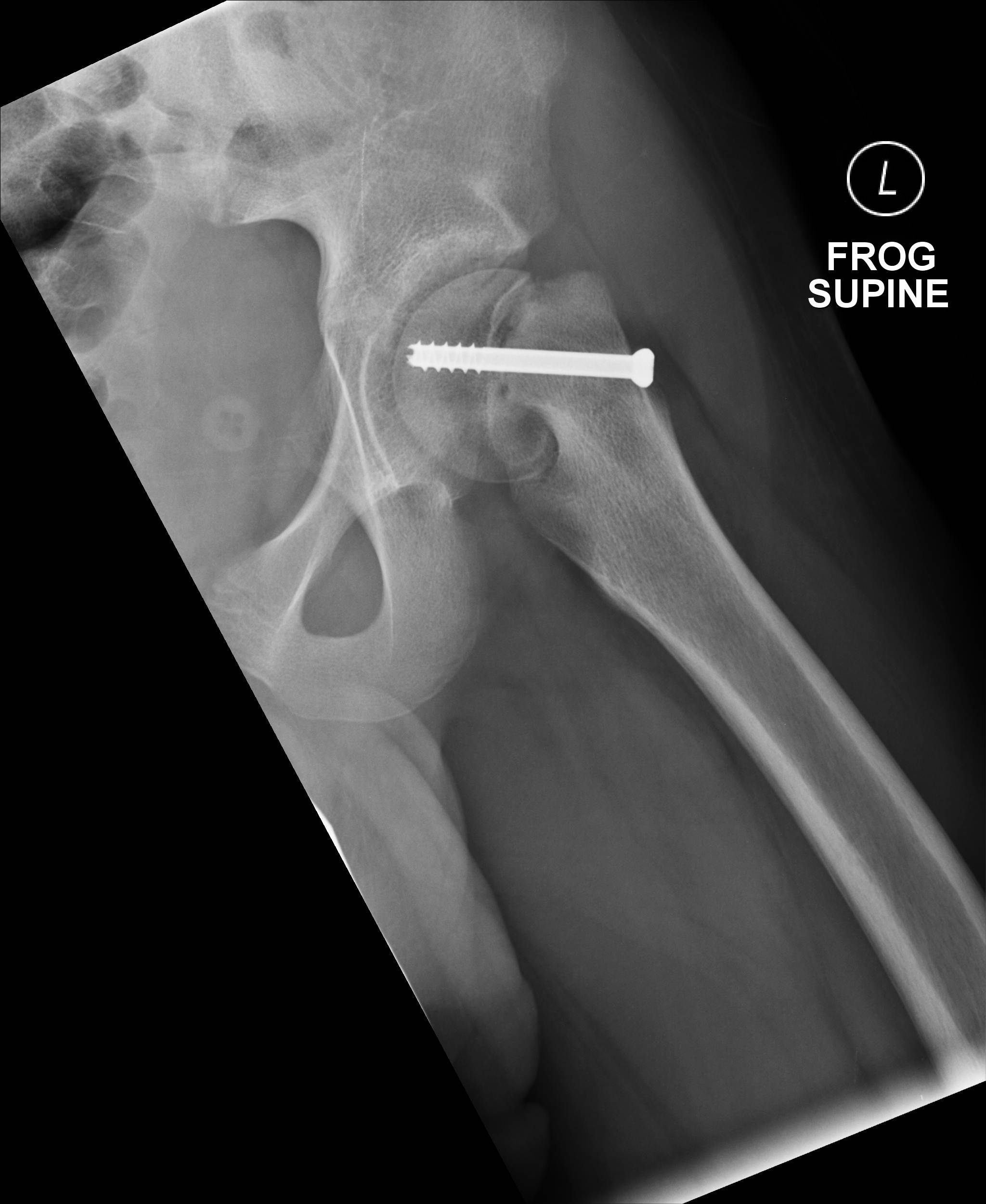 2 weeks Post Slip Fixation
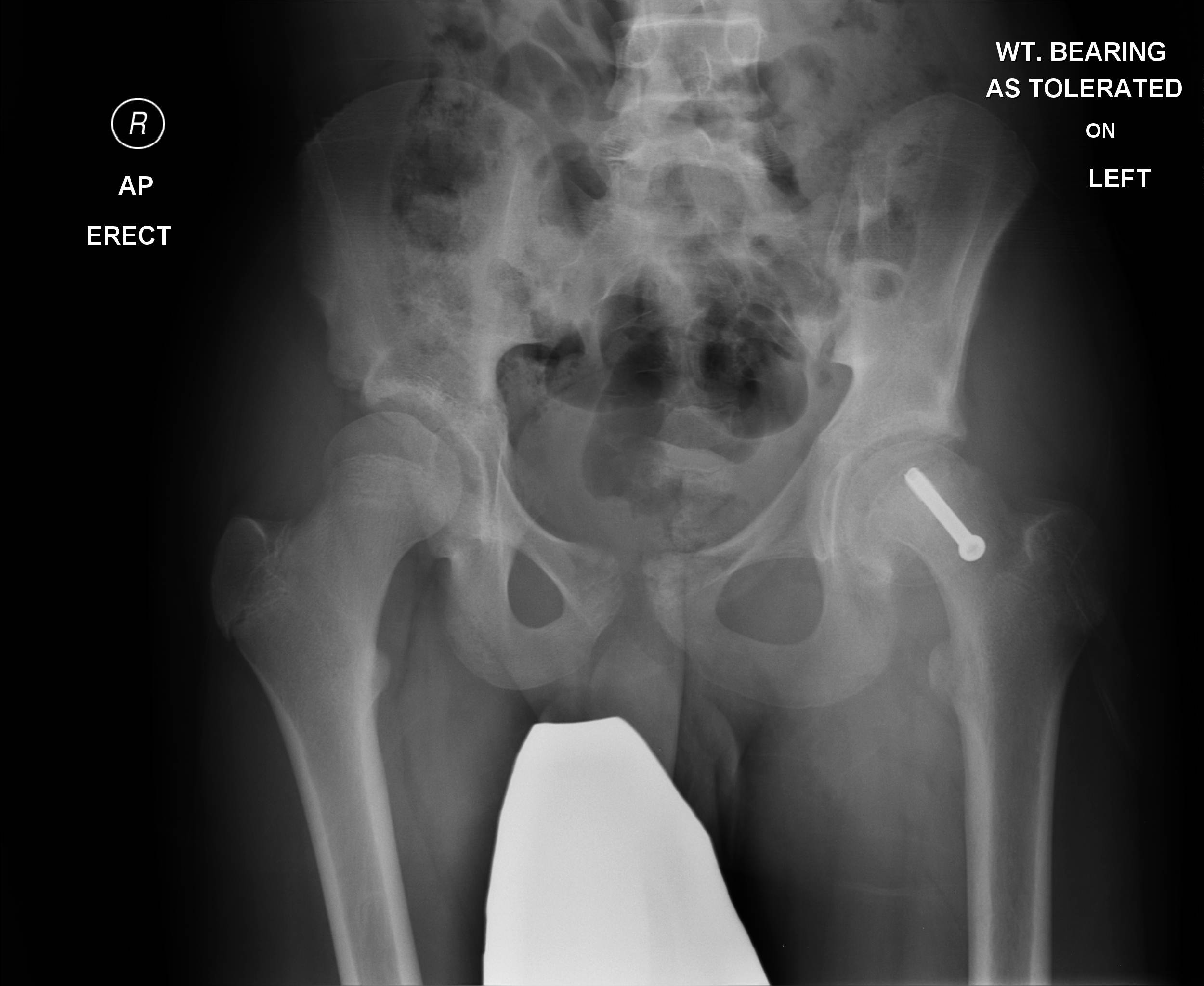 75°
[Speaker Notes: Adam Salman]
Modified Dunn Approach
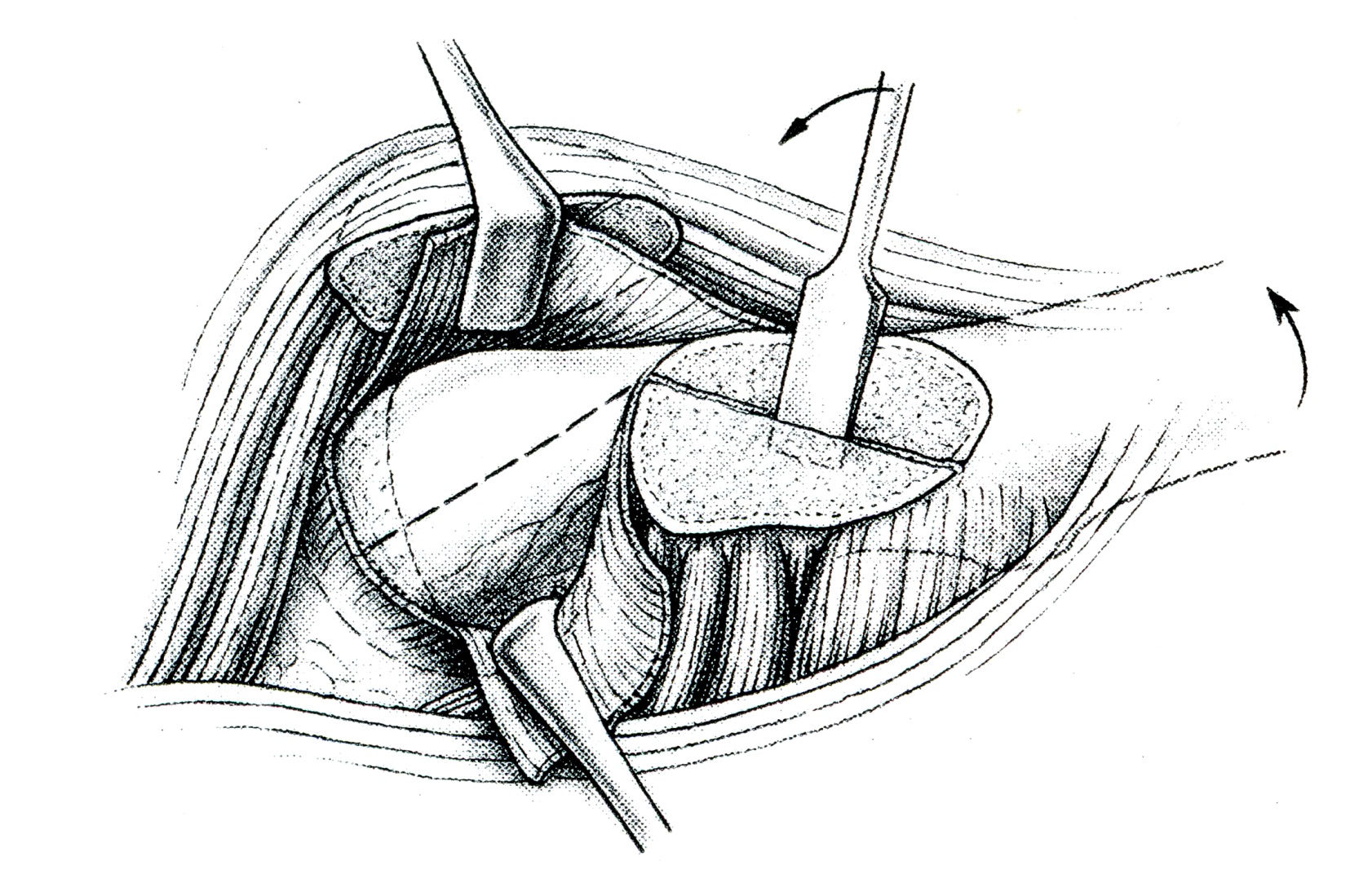 Metaphysis
Base of trochanter
Head
Leunig, Slongo, Ganz.  ICL 2008; 57:499-507
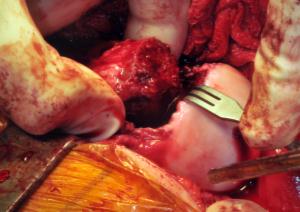 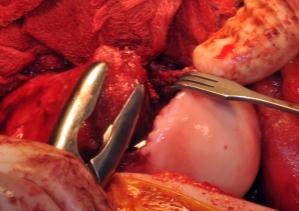 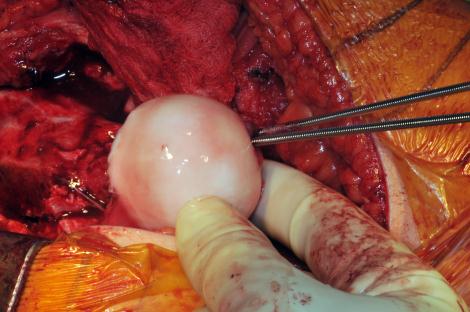 Shortening neck
Reducing
Stabilizing
[Speaker Notes: Salman, Adam]
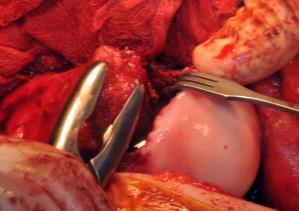 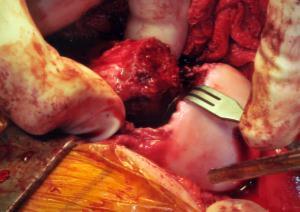 Dangerous Procedure 
Do w/ someone experienced
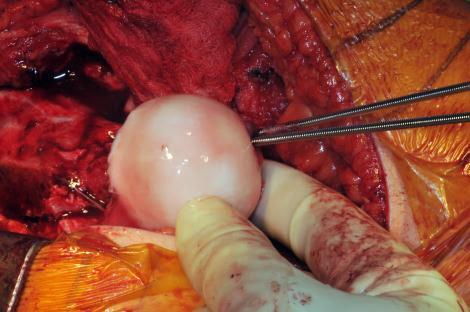 [Speaker Notes: Salman, Adam]
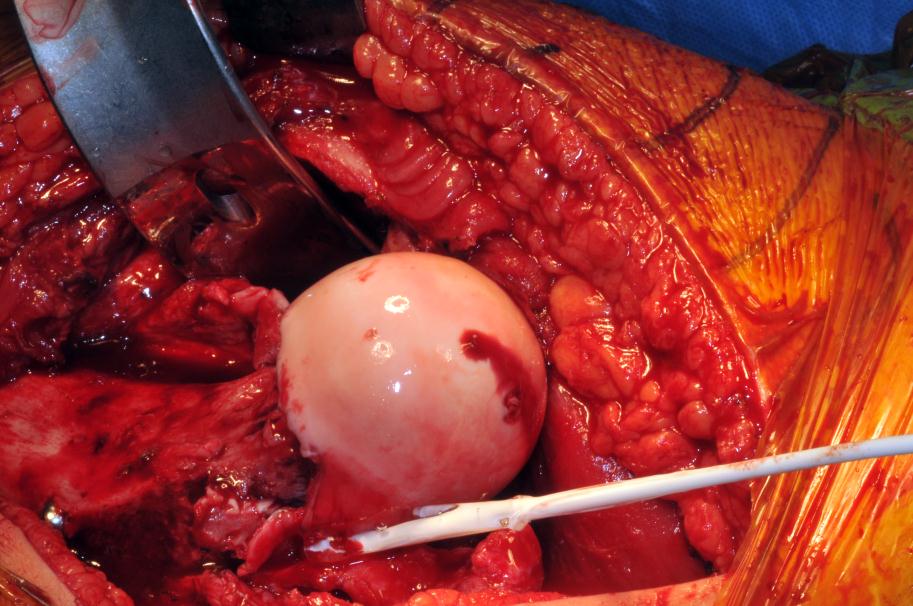 Bleeding from epiphysis
“Doppler” pulse detected               at lateral retinaculum
[Speaker Notes: Salman, Adam]
Modified Dunn Surgical Reduction
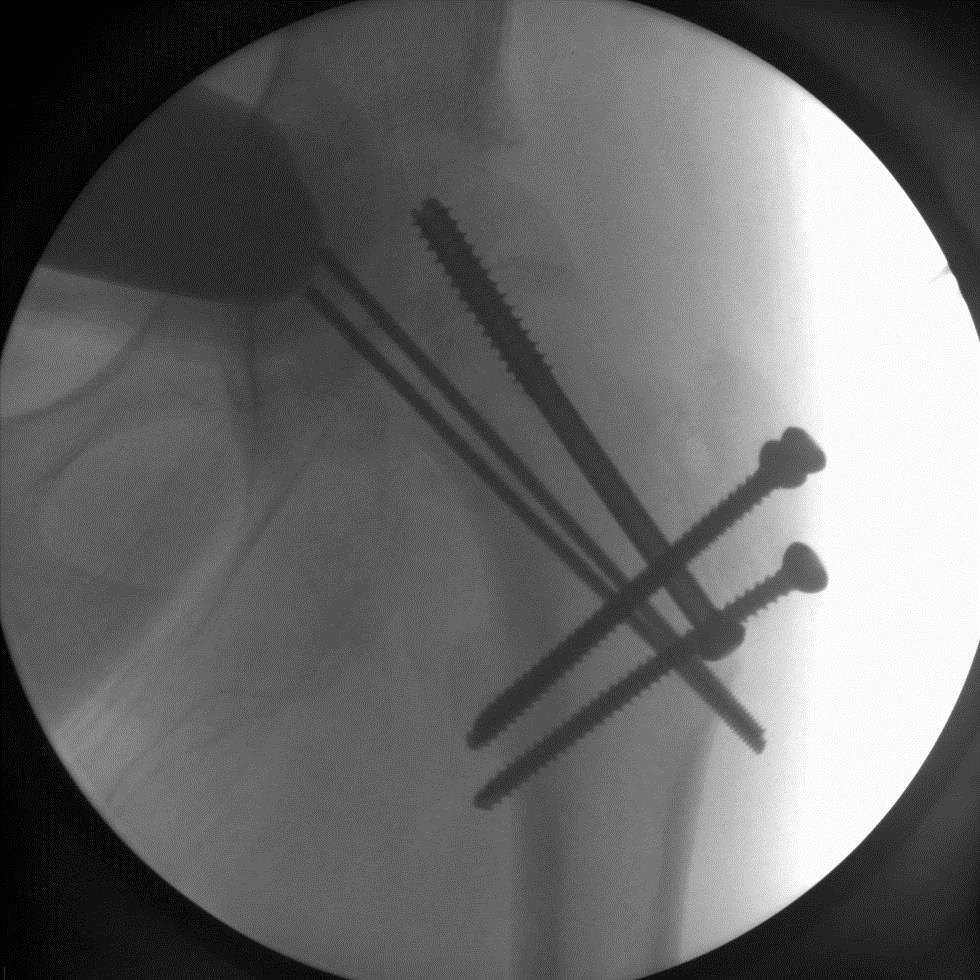 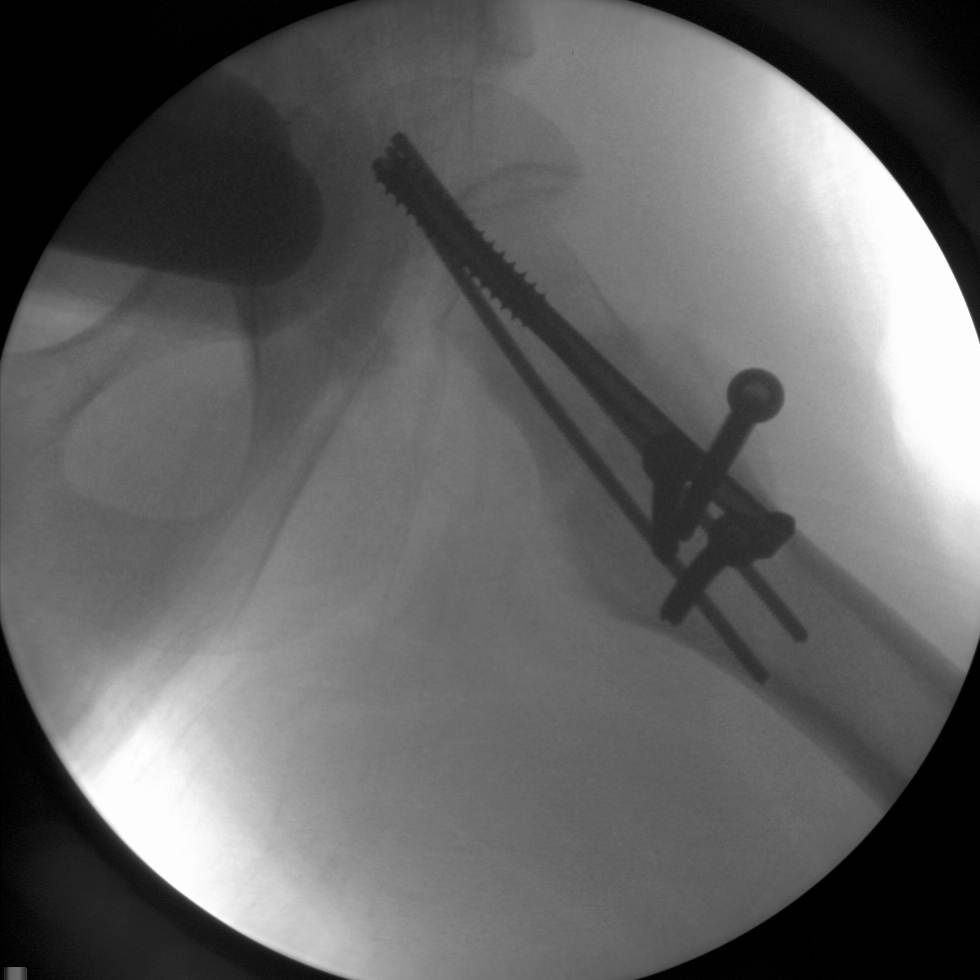 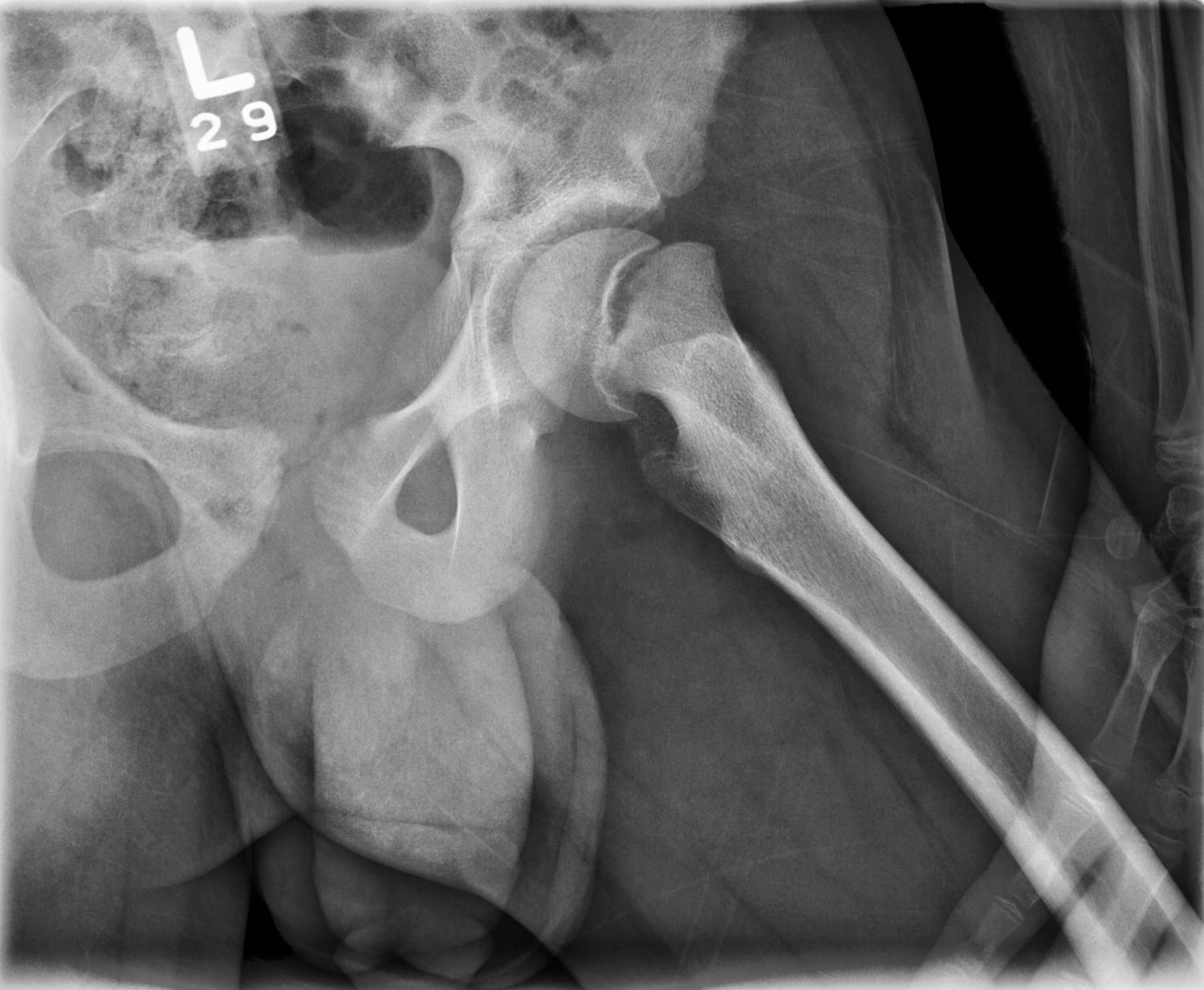 [Speaker Notes: Salman, Adam]
AVN Rate after Tx Unstable SCFE               (most current data)
Cld Red/Pinning (Loder JBJS ‘93)               - - - -  35%
			(very historical)
Cld Red/Pinning/Perc Capsulotomy           - - - - <15%
			(Gordon, St. Louis)
Ant Open Red/Pinning               		      - - - -  <5%
			(Parsch, Germany)
SHD/Open Reduction 			   - - - Variable; 								   5-65%!
With a better understanding of slip pathology, we are more likely to select (or not) an optimal surgical approach for our patients.
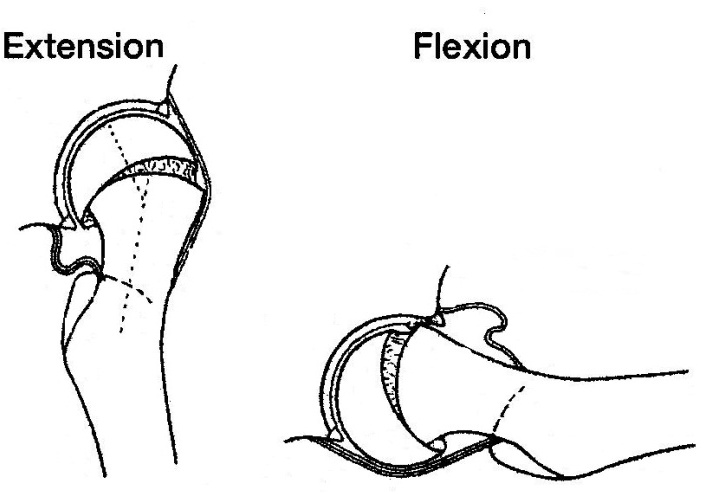 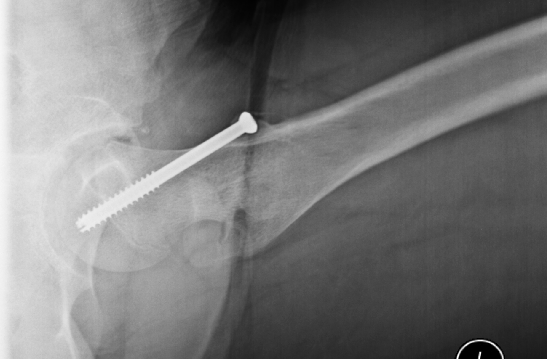 In turn, outcomes for our patients ought to be optimized.
Post
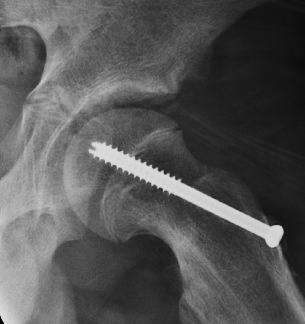 Pre
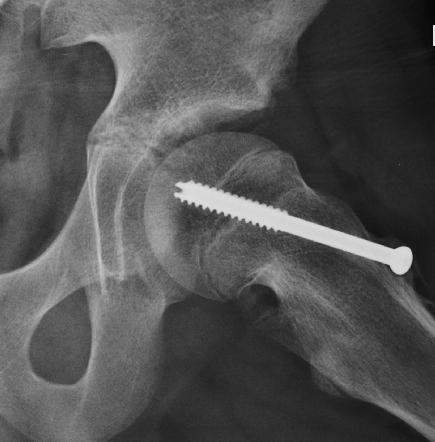 Pain resolved
Obrigado
--------------
Thank you
Goal of Tx Unstable Slip
Unstable Slip → As soon as possible → “positional reduction” & stabilization                              w/ the utmost care of epiphyseal blood flow
ER def & ↓ROM L hip
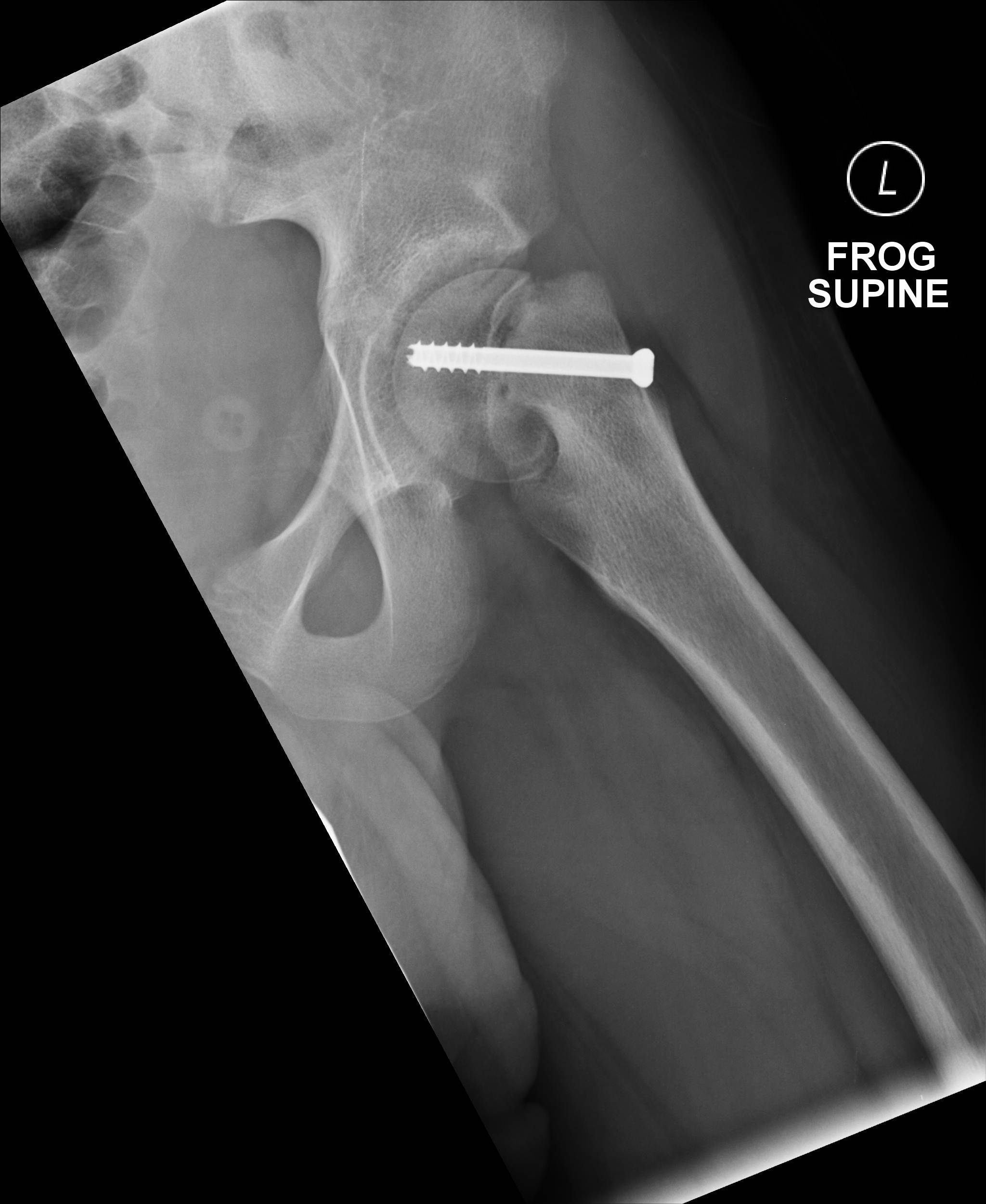 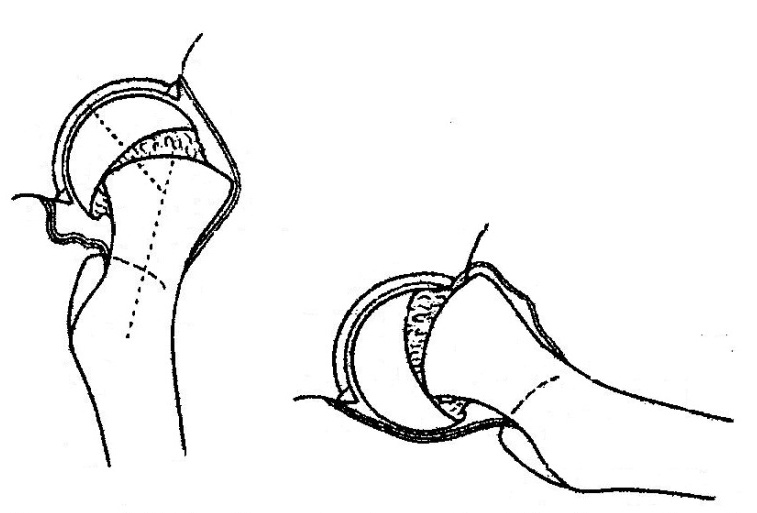 75°
An impaction bump is large & can’t get into acetabulum                   → severe labral contusion
M Luenig et. al.  Acta 2000
[Speaker Notes: Adam Salman]